VODIČ ZA OBRAZOVNE INFLUENCERE – UČITELJE NOMADE
NATAŠA LJUBIĆ KLEMŠE, digitalni obrazovni influencer
TOMISLAV PAVLOVIĆ, digitalni obrazovni influencer

eTwinning ambasadori
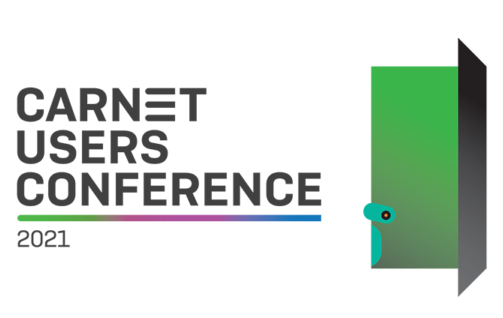 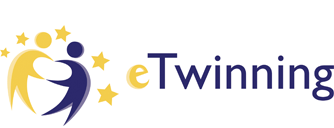 O NAMA
Nataša Ljubić Klemše
mr., dipl. učiteljica,  učiteljica savjetnica,  eTwinning ambasadorica. Urednica časopisa za odgoj i obrazovanje "Bjelovarski učitelj" pri Ogranku HPKZ Bjelovar. Autorica udžbeničkih kompleta za Informatiku i Matematiku u razrednoj nastavi u ŠK te pripadajućih digitalnih obrazovnih sadržaja. Istrukcijska dizajnerica.
Tomislav Pavlović 
mag. prim. educ., učitelj savjetnik, ravnatelj OŠ Ludina, eTwinning, Erasmus+ i ambasador uključivanja i raznolikosti. Koordinator nekoliko Erasmus+ projekata. Voditelj projekta izrade priručnika za učenike za poučavanje poduzetništva u osnovnim školama. UX obrazovni dizajner sa završenim e-managementom na ELA akademiji.
O VAMA
Sadašnji i budući obrazovni influenceri
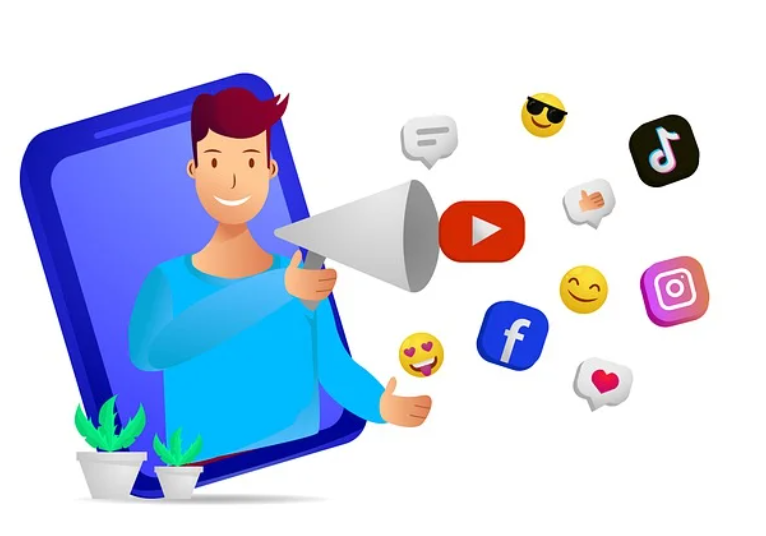 Izvor: https://pixabay.com/
INFLUENCERI?
Menti




poveznica
QR code
INFLUENCERI / OBRAZOVNI INFLUENCERI?
OSOBA ili SKUPINA OSOBA koja ima UTJECAJ.

OSOBE koje su stručnjaci u svom području.
OSOBE koje utječu na promjenu ponašanja drugih. 
OSOBE koje inspiriraju druge.
OSOBE koje stvaraju zajedničke interese.
OBRAZOVNI INFLUENCERI

STRUČNJACI u odgojno-obrazovnom području.
PREPOZNATI svojim postignućima i inovacijama.
UZOR drugim odgojno-obrazovnim radnicima.
ETWINNING
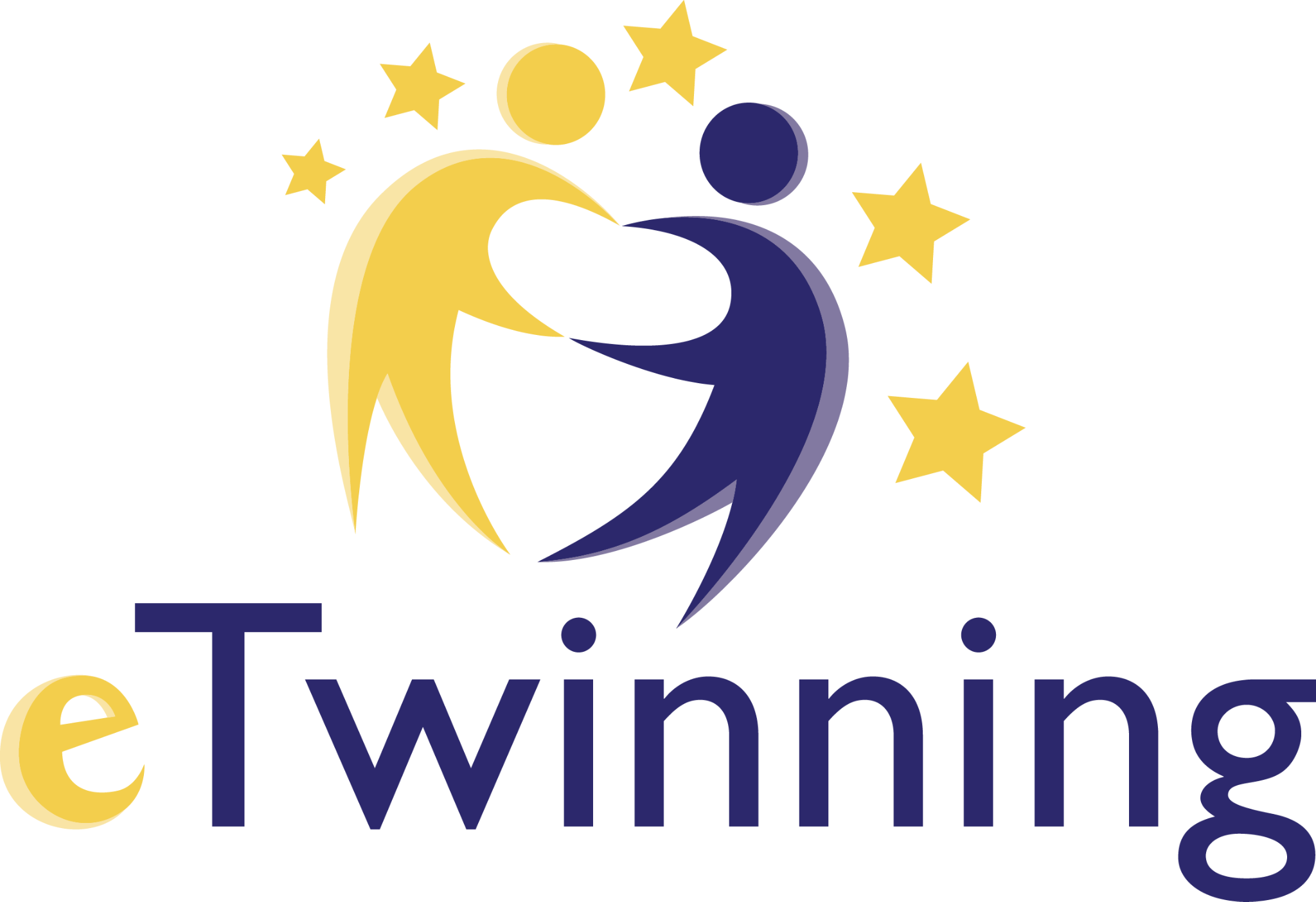 zajednica škola, vrtića i fakulteta
online platforma za suradnju
dio European Schoolneta
uspješno integriran u Erasmus+
promiče suradnju među školama upotrebom IKT-a
pruža besplatno i kontinuirano stručno usavršvanje
osigurava komunikaciju, razmjenu iskustava i različitih materijala
osigurava inovativno i kreativno rješavanje izazova
ETWINNING I RAZVOJ KOMPETENCIJA
RAZVOJ KOMPETENCIJA

Provođenjem eTwinning projekata:
učitelji postižu napredak u razvoju profesionalnih kompetencija
učenici uspješnije razvijaju ključne kompetencije
povećava se razina digitalne kompetencije
uspješnije se ostvaruju odgojno-obrazovna očekivanja MPT Uporaba IKT
ETWINNING I RAZVOJ KOMPETENCIJA
Dobrobiti eTwinninga za učenike
Dobrobiti eTwinninga za odgojno-obrazovne radnike
Dobrobiti eTwinninga lokalnoj, nacionalnoj i međunarodnoj zajednici
Ostvarivanje odgojno-obrazovnih ishoda i očekivanja međupredmetnih tema uz eTwinning
Dijeljenje dobre prakse na eTwinning platformi
KREIRANJE DOGAĐANJA I OGLAŠAVANJE
KREIRANJE DOGAĐANJA
Fizičko ili mrežno događanje
Naslov
Kratak opis
Fotografija (neobavezno)
Jezik
Broj osoba koje će sudjelovati
Vrsta
Tko može sudjelovati
Trajanje
Datum i vrijeme
Pozivanje kontakata (neobavezno)
Odabir alata (forum i/ili arhiva datoteka)
OGLAŠAVANJE
Plakat/poster
Najavni video
Video mamac

eTwinning Live
Društvene mreže
Osobni pristup
Lokalni mediji
KORACI U ORGANIZACIJI DOGAĐANJA
10 
koraka do uspješno organiziranog događanja
KORACI U ORGANIZACIJI DOGAĐANJA
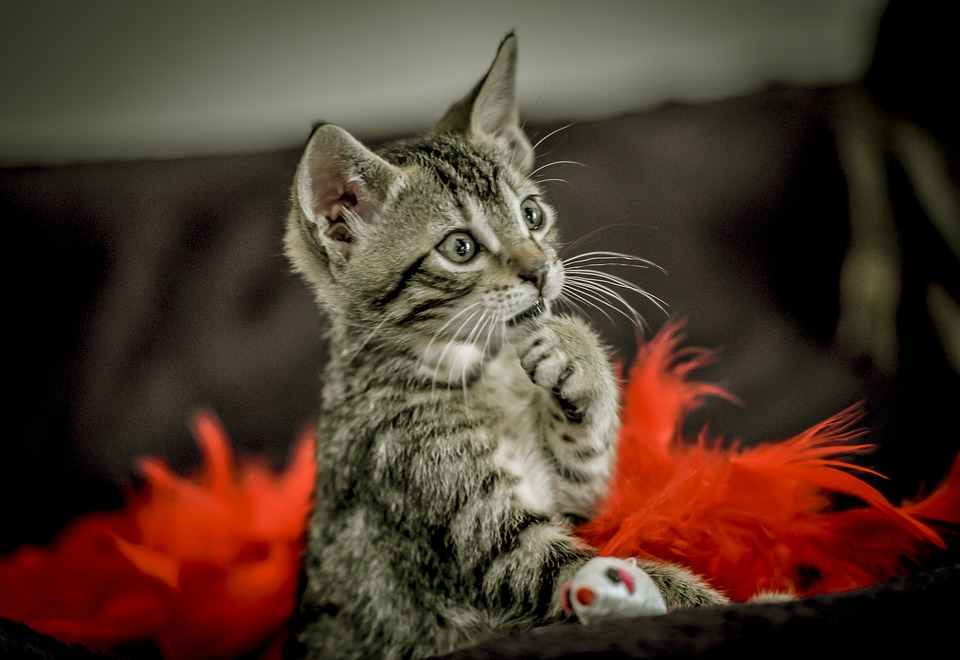 1.
OSMISLITI DOBAR PLAN
Izvor: https://pixabay.com/
ZADATAK #1
OSMISLITE FORMAT SVOJEG DOGAĐANJA

NAVEDITE SLJEDEĆE ELEMENTE:

TRAJANJE
GLAVNA TEMA S NAJMANJE 5 PODTEMA
DODAJTE TRI KLJUČNE RIJEČI VAŠEG DOGAĐANJA
ODREDITE DIJELOVE SVOJEG DOGAĐANJA (UVOD, NAJAVA…)
ODREDITE GOSTE PREDAVAČE (MOŽE BITI BILO TKO UKLJUČUJUĆI SLAVNE I POZNATE)
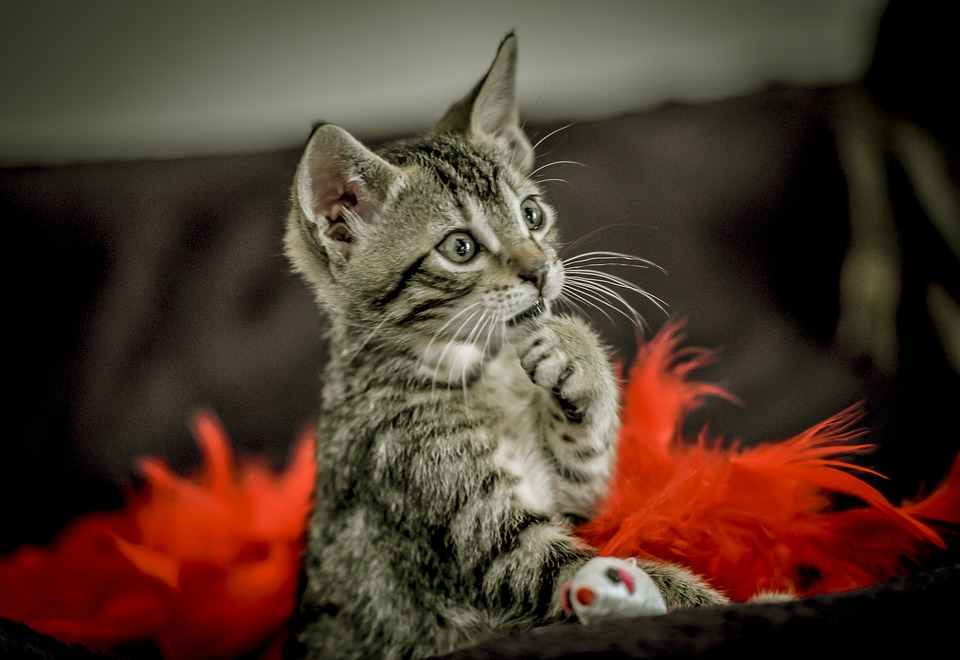 Izvor: https://pixabay.com/
5’
ZADATAK #1
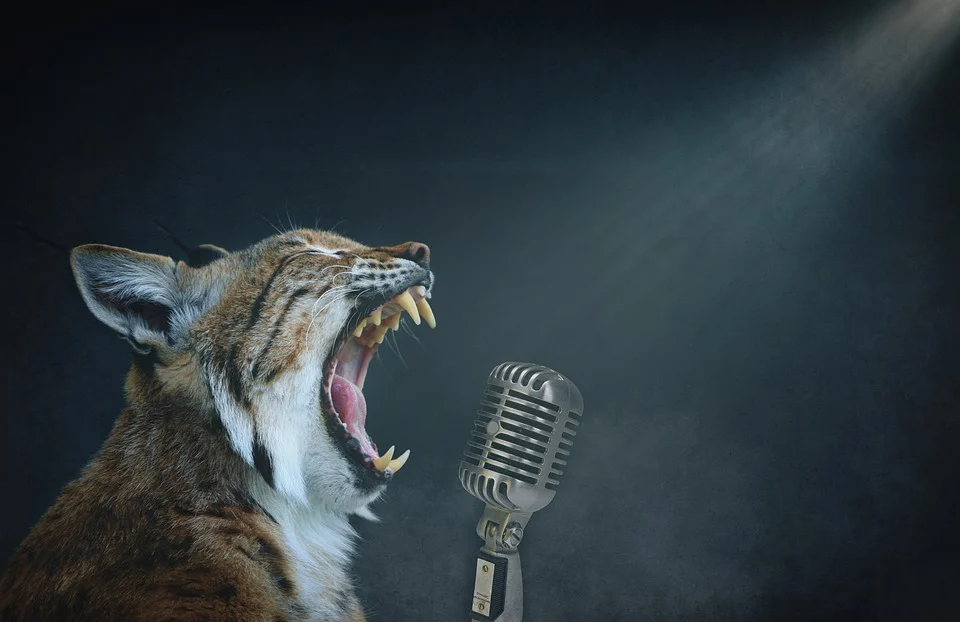 Izvor: https://pixabay.com/
PREDSTAVLJANJE IDEJA
KORACI U ORGANIZACIJI DOGAĐANJA
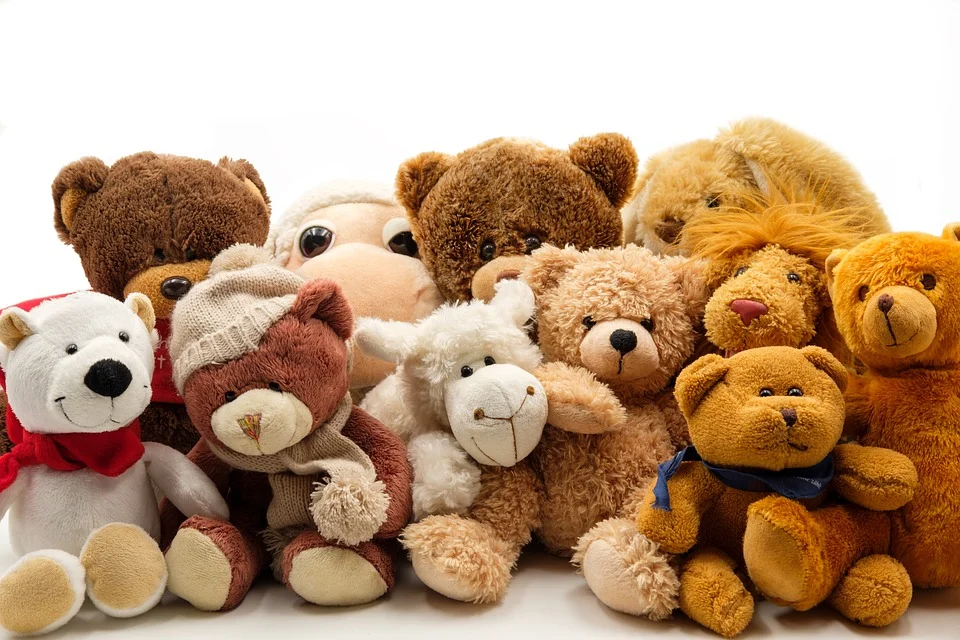 2.
Izvor: https://pixabay.com/
ODREDITI CILJANU PUBLIKU
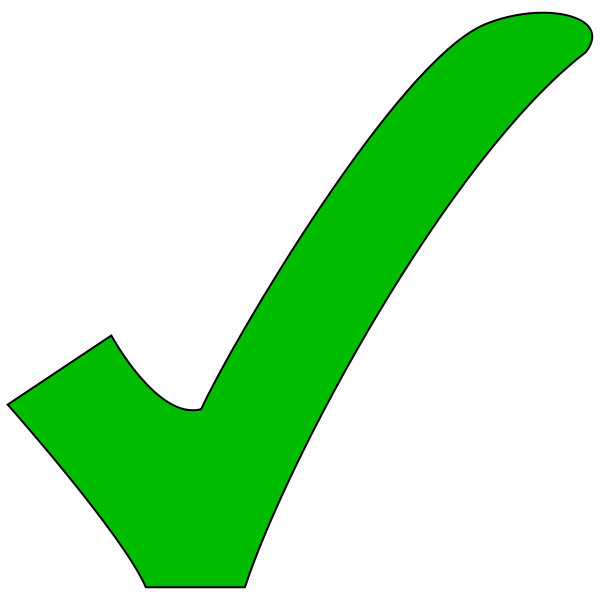 FORMAT DOGAĐANJA
ZADATAK #2
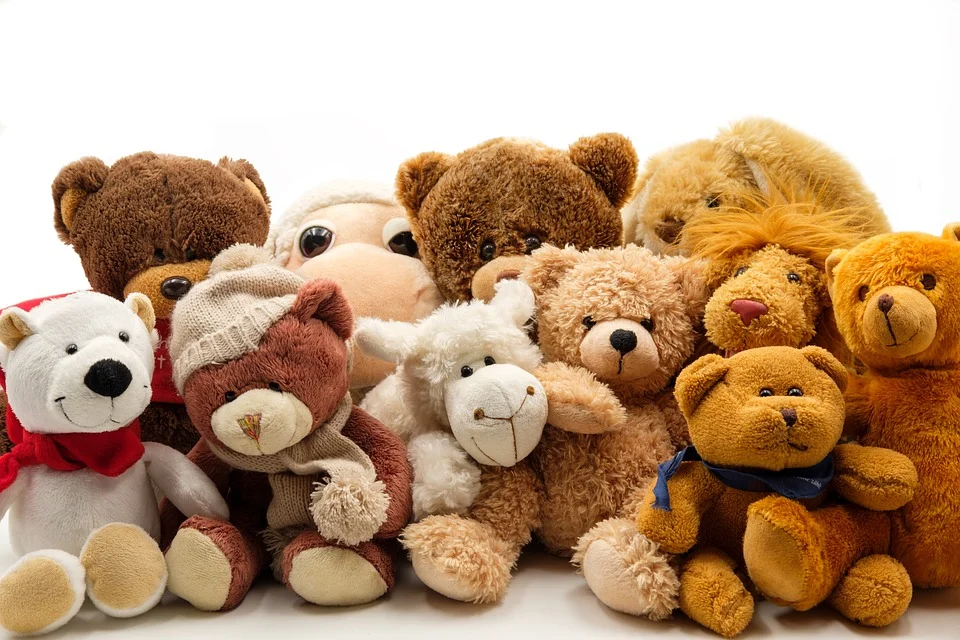 TKO JE CILJANA PUBLIKA VAŠEG DOGAĐAJA?

NAVEDITE SLJEDEĆE ELEMENTE:

BROJ POLAZNIKA
PROFIL POLAZNIKA
Izvor: https://pixabay.com/
2’
ZADATAK #2
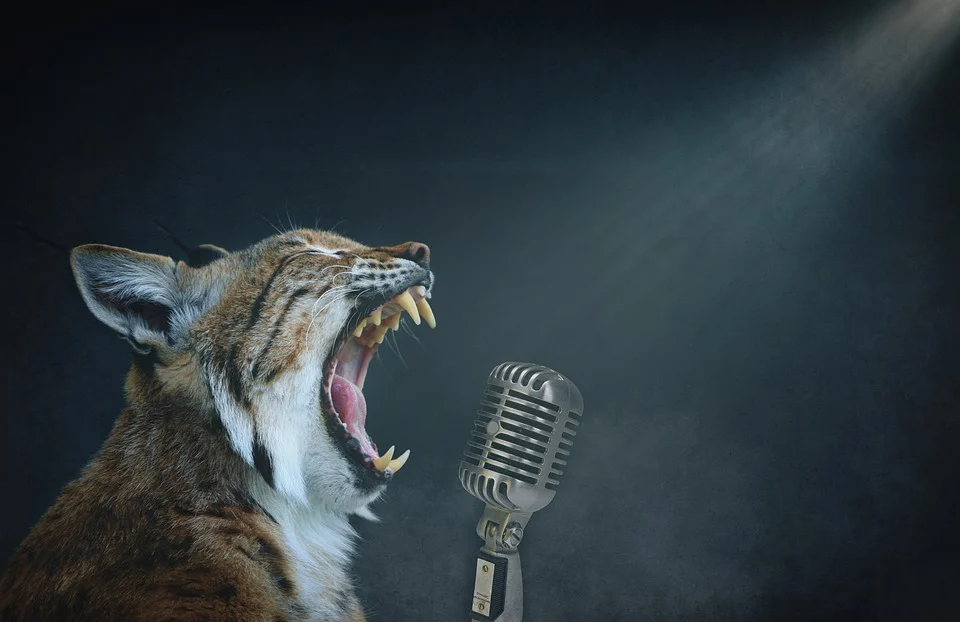 Izvor: https://pixabay.com/
PREDSTAVLJANJE IDEJA
KORACI U ORGANIZACIJI DOGAĐANJA
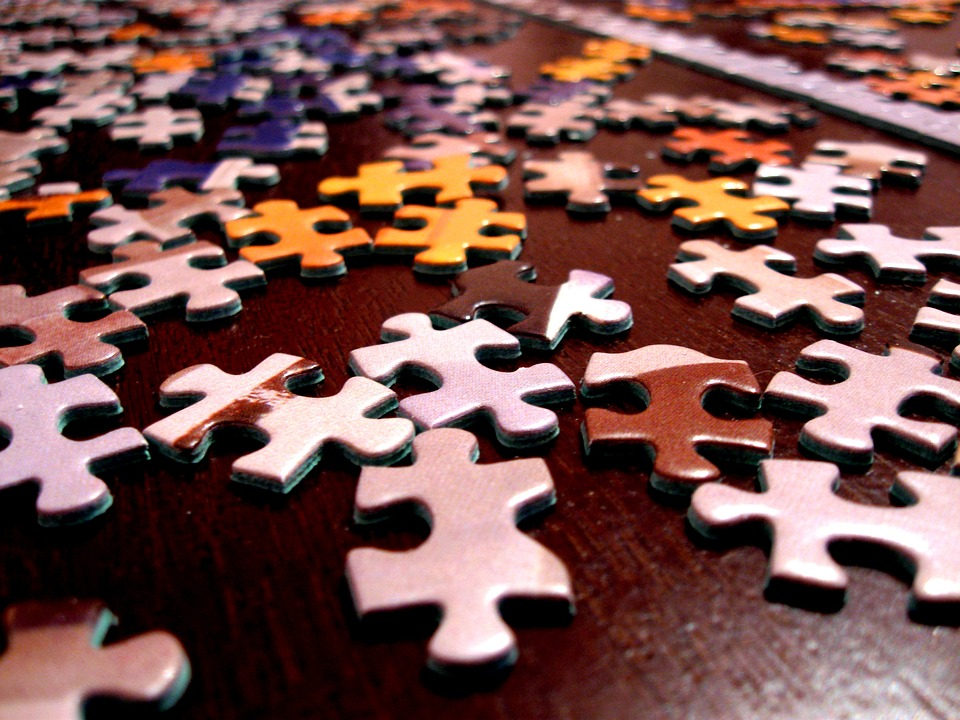 3.
Izvor: https://pixabay.com/
RAZRADITI TEMU  I DIJELOVE PREZENTACIJE
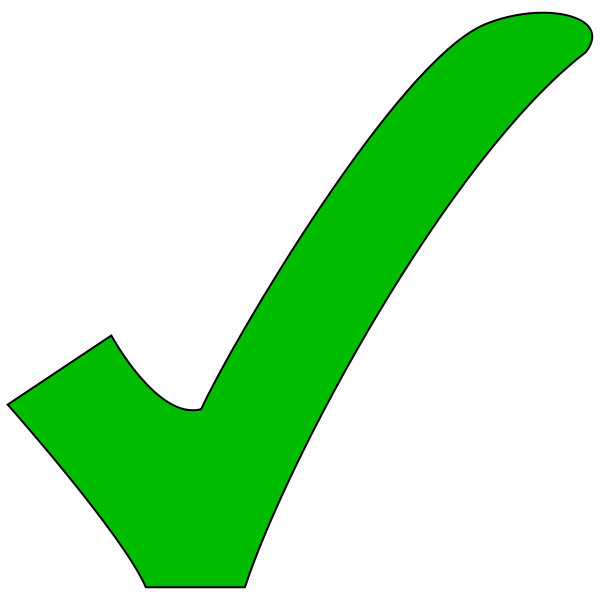 FORMAT DOGAĐANJA 
CILJANA PUBLIKA
ZADATAK #3
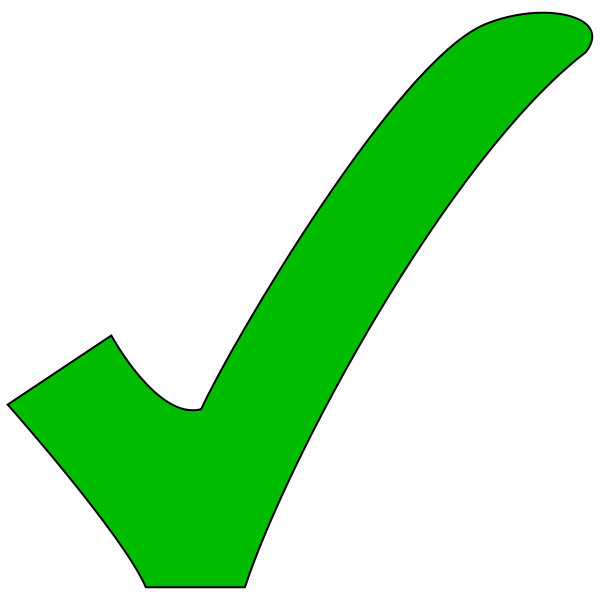 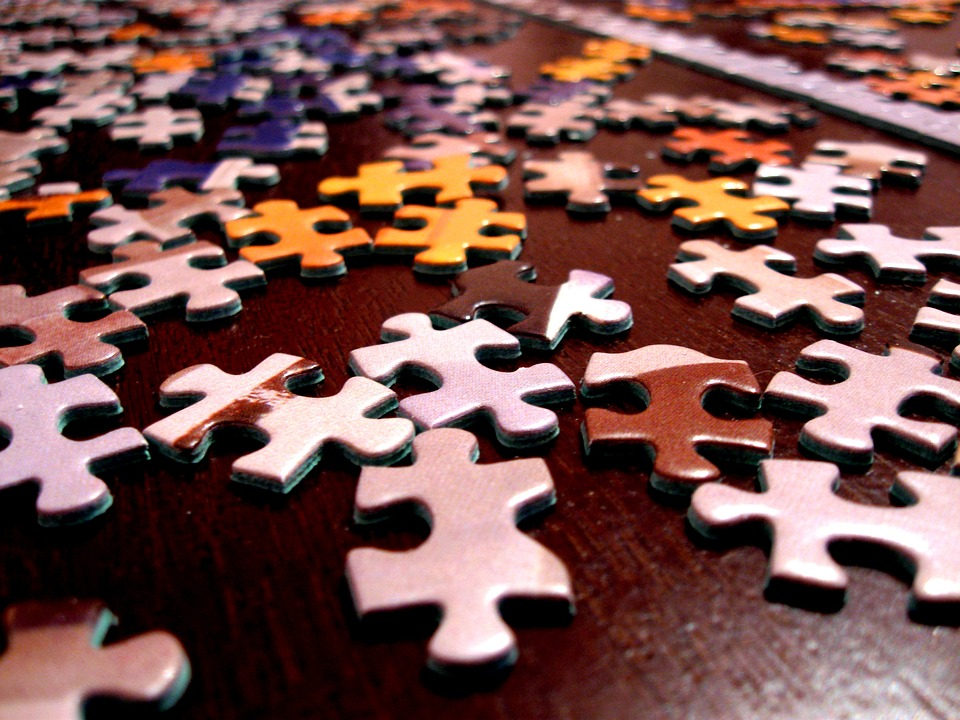 ŠTO ĆE SE PREZENTIRATI?

UVODNO PITANJE
PROBLEM, TEMA, PITANJE ZA RASPRAVU
IZVORI
VREMENSKI RASPORED
Izvor: https://pixabay.com/
5’
ZADATAK #3
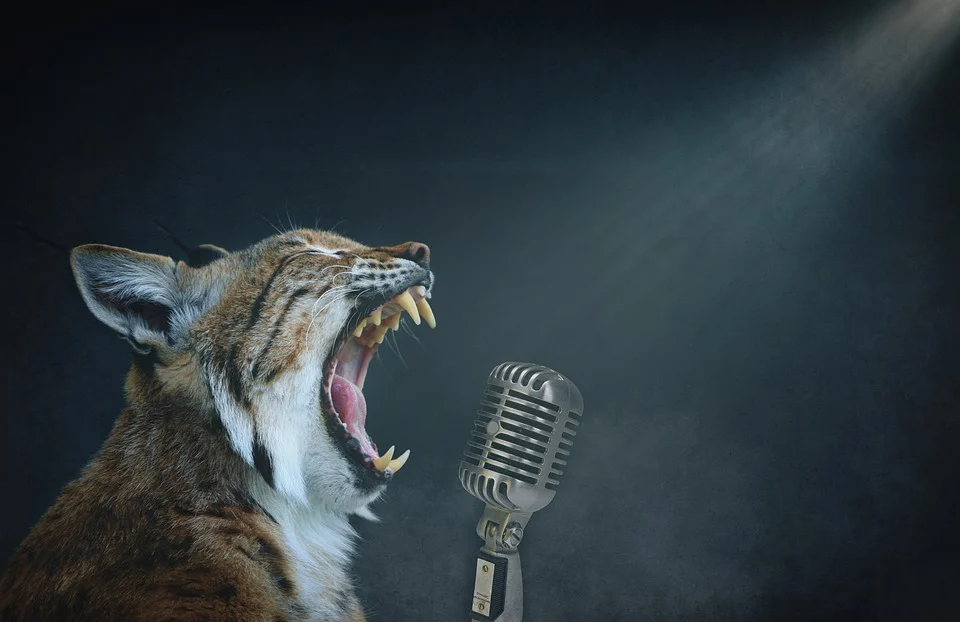 Izvor: https://pixabay.com/
PREDSTAVLJANJE IDEJA
KORACI U ORGANIZACIJI DOGAĐANJA
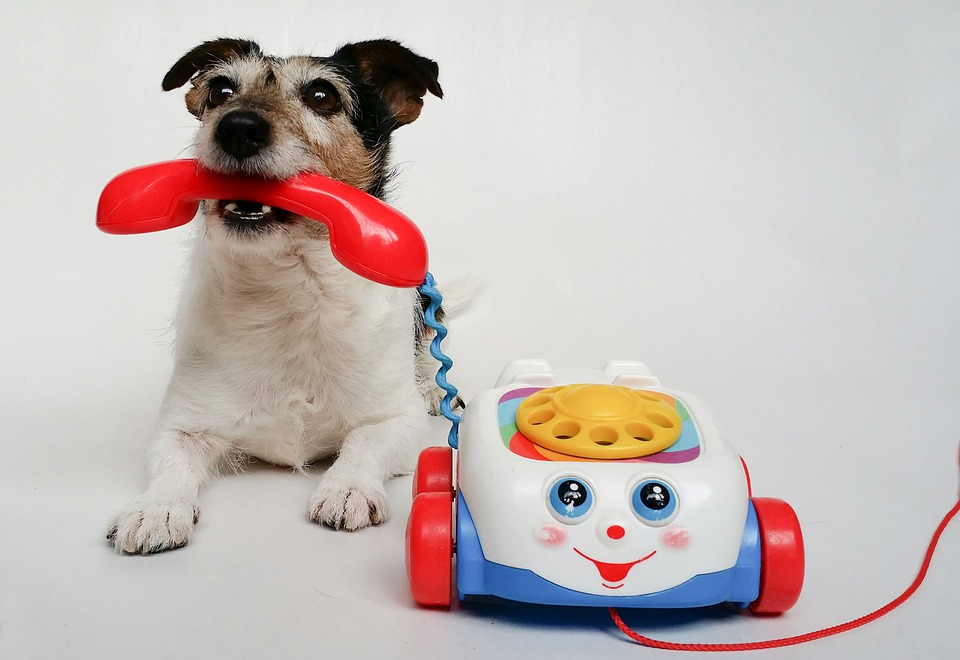 4.
Izvor: https://pixabay.com/
POZIVANJE GOSTUJUĆIH PREDAVAČA
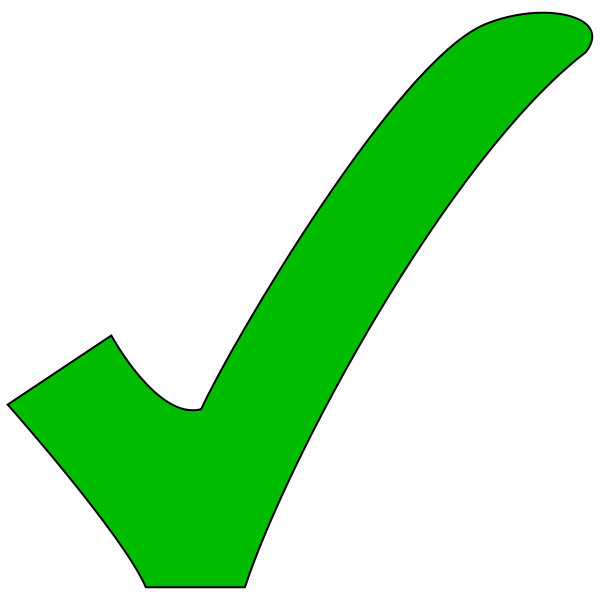 FORMAT DOGAĐANJA 
CILJANA PUBLIKA
SADRŽAJ PREZENTACIJE
ZADATAK #4
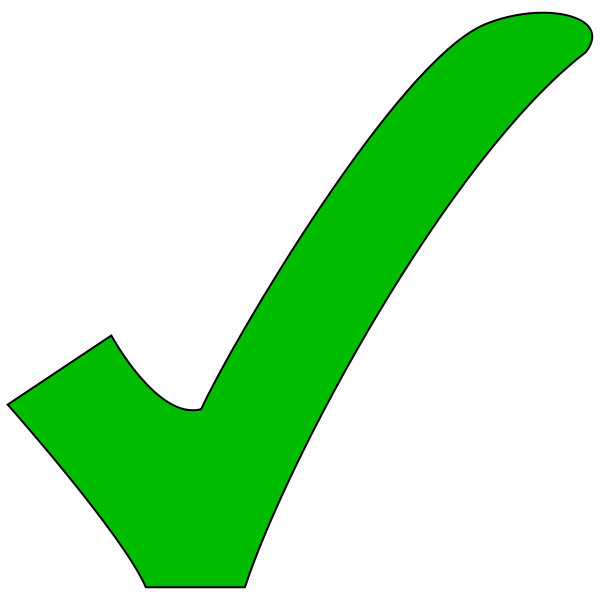 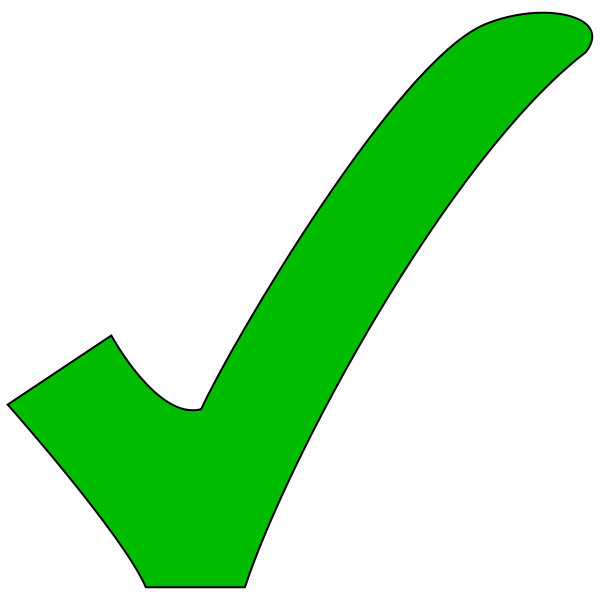 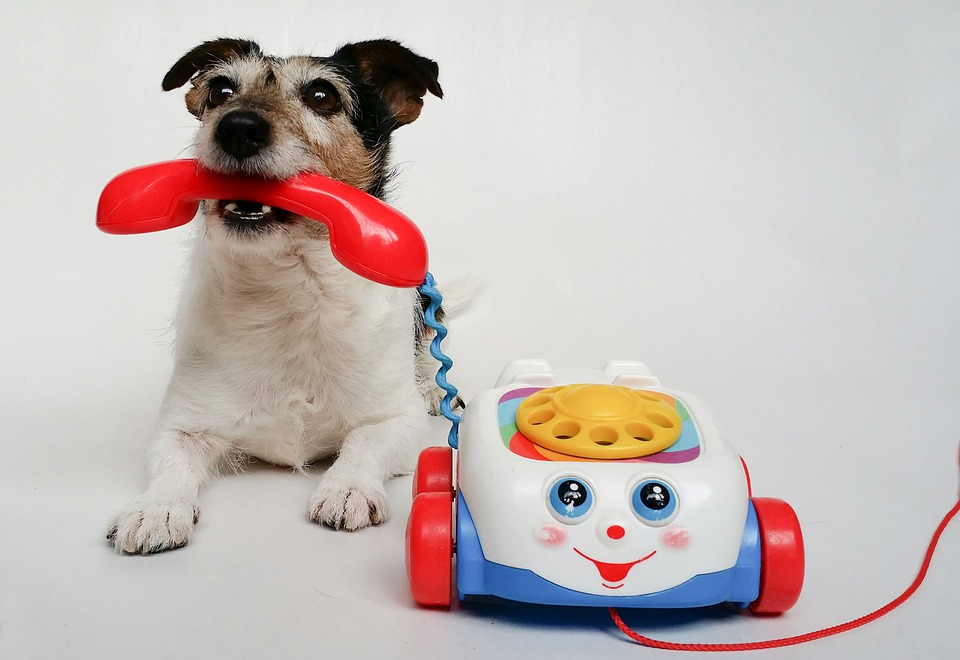 POZIVANJE GOSTIJU PREDAVAČA

PREDSTAVLJANJE SEBE
PREDSTAVLJANJE TEME
TEHNIČKI PREDUVJETI
SPECIFIČNOSTI I TRAJANJE
ROK SLANJA MATERIJALA
POZDRAV
Izvor: https://pixabay.com/
8’
ZADATAK #4
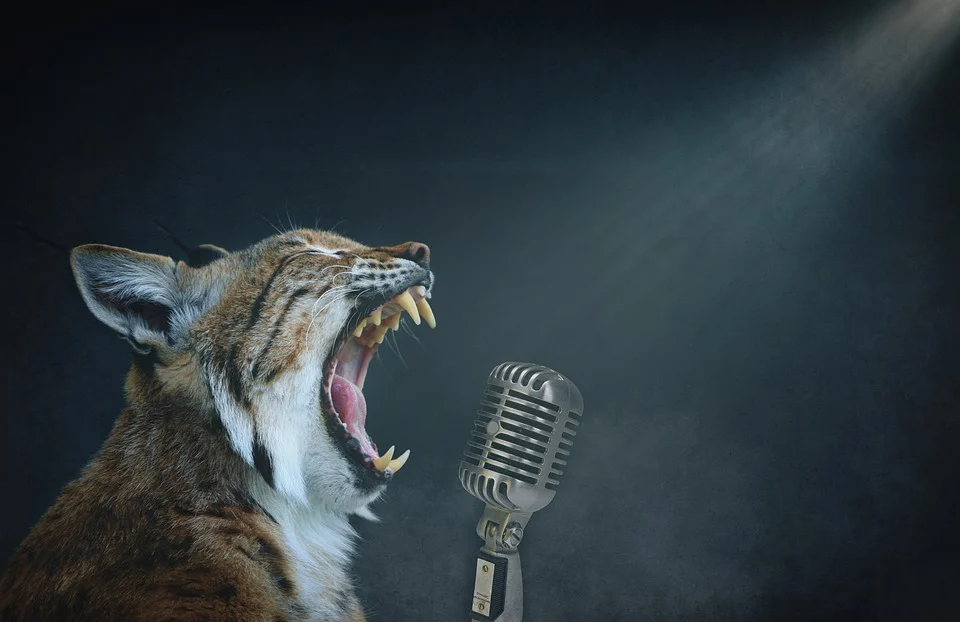 Izvor: https://pixabay.com/
PREDSTAVLJANJE IDEJA
KORACI U ORGANIZACIJI DOGAĐANJA
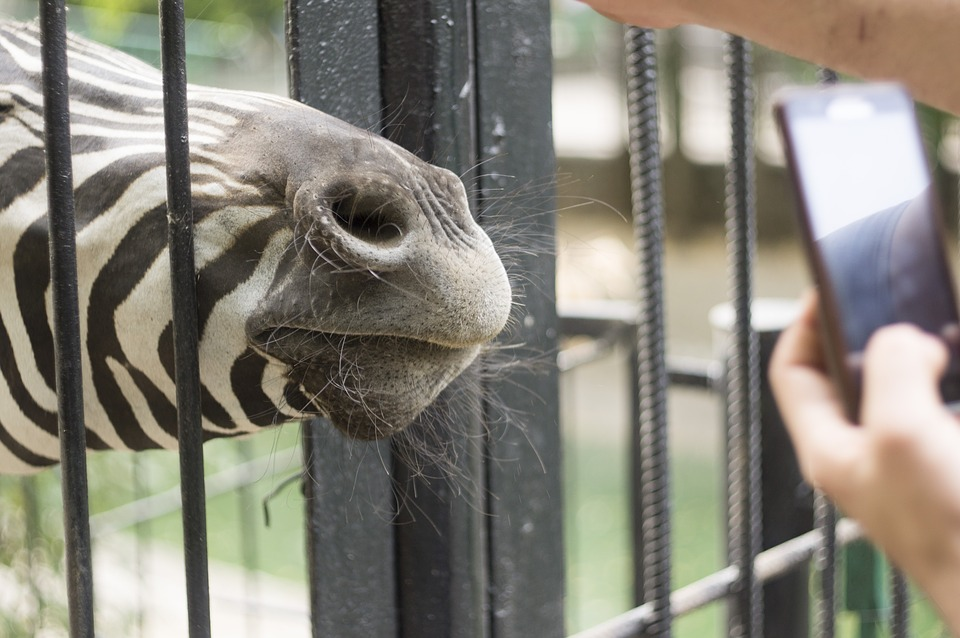 5.
Izvor: https://pixabay.com/
ODABIR MULTIMEDIJE I GRAFIČKIH RJEŠENJA
KOJA PRATE DOGAĐAJ
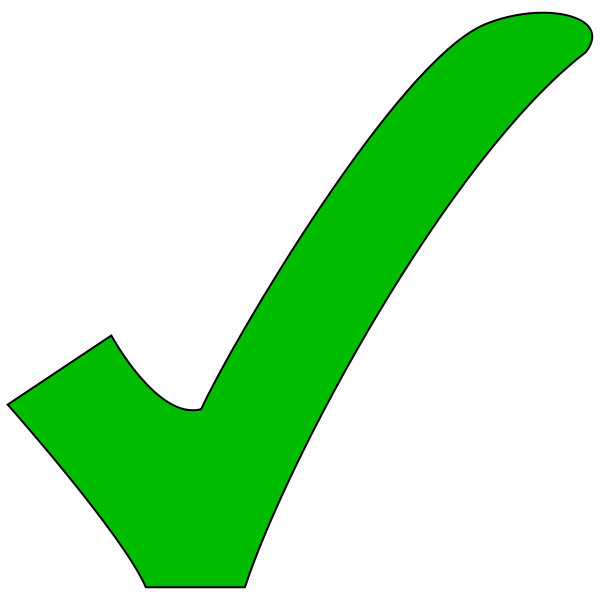 FORMAT DOGAĐANJA 
CILJANA PUBLIKA
SADRŽAJ PREZENTACIJE
POZIVANJE GOSTIJU
ZADATAK #5
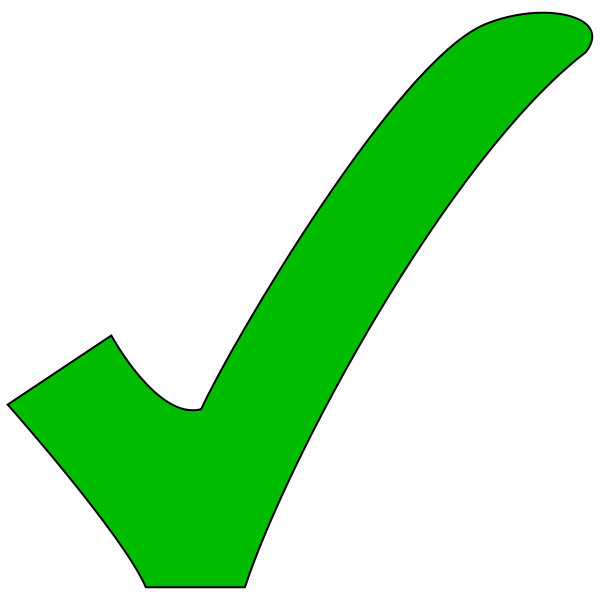 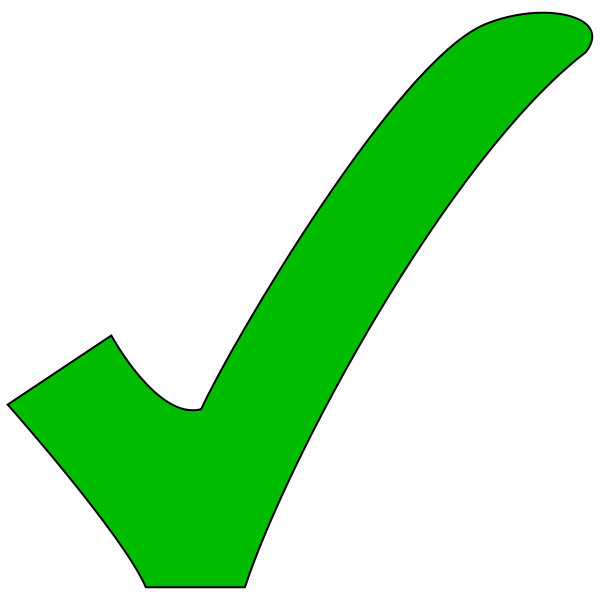 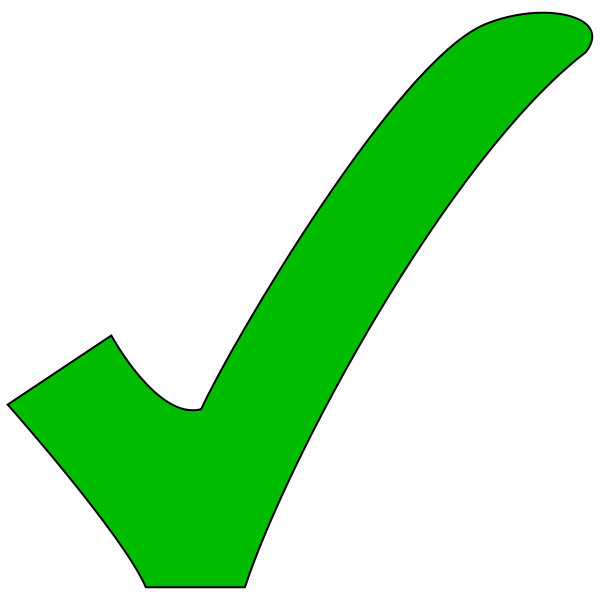 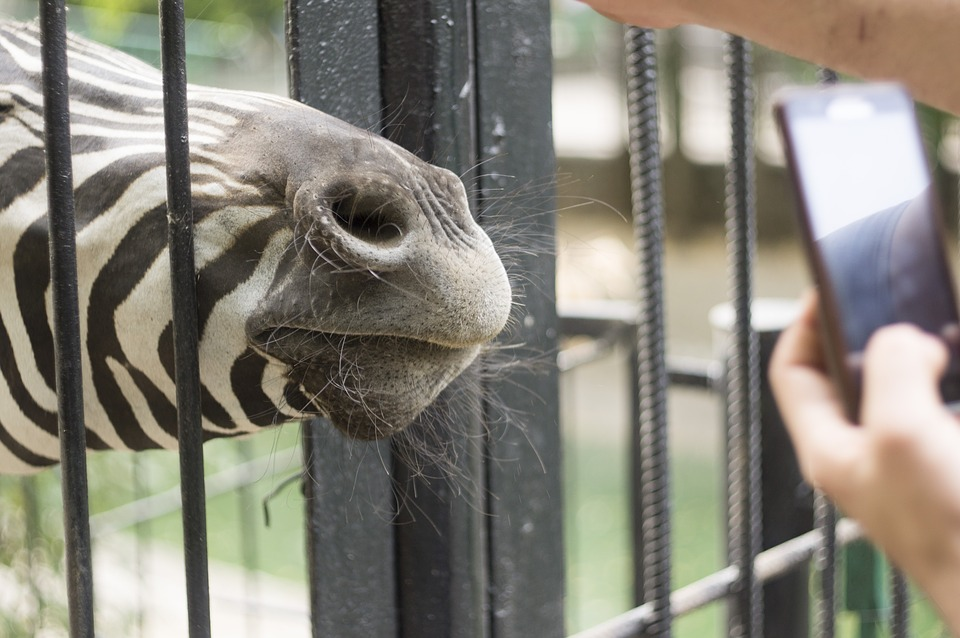 ODABIR MULTIMEDIJE I GRAFIČKIH RJEŠENJA 

ODABIR FOTOGRAFIJA
ODABIR VIDEO ISJEČAKA
DOSLJEDNOST PRI DIZAJNU
ODABIR NAJAVNIH VIDEA
Izvor: https://pixabay.com/
KORACI U ORGANIZACIJI DOGAĐANJA
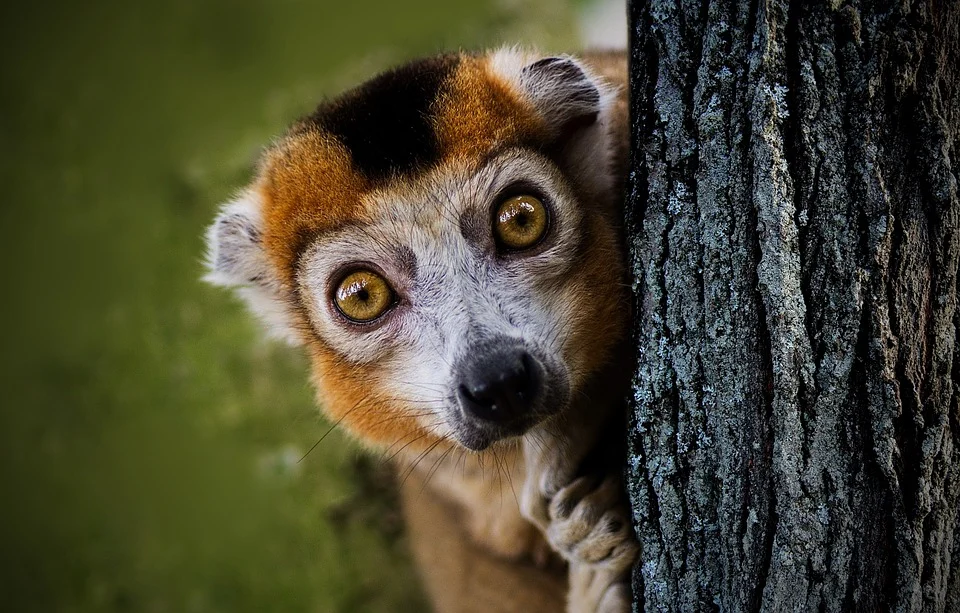 6.
Izvor: https://pixabay.com/
EFEKT IZNENAĐENJA
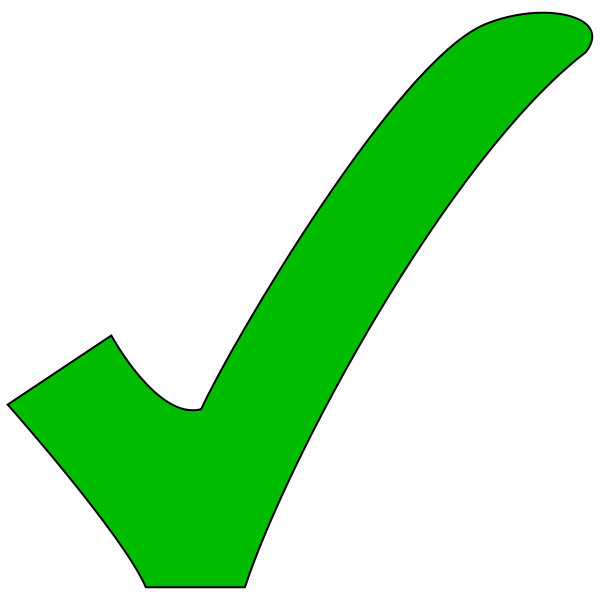 FORMAT DOGAĐANJA 
CILJANA PUBLIKA
SADRŽAJ PREZENTACIJE
POZIVANJE GOSTIJU
ODABIR MULTIMEDIJE I GRAF. RJEŠENJA
ZADATAK #6
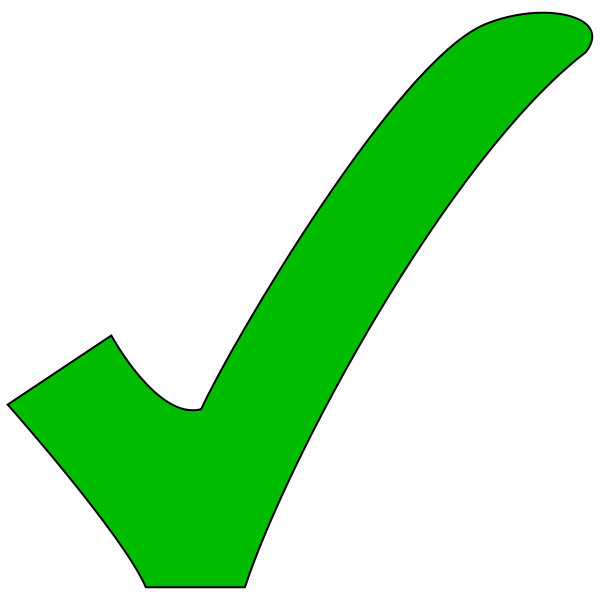 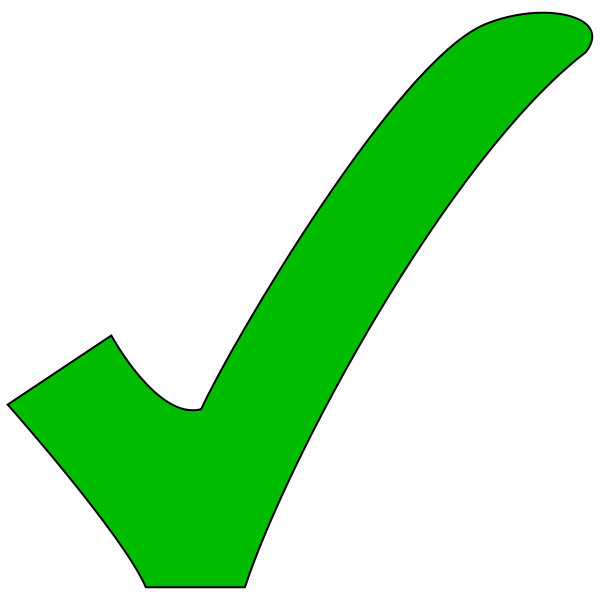 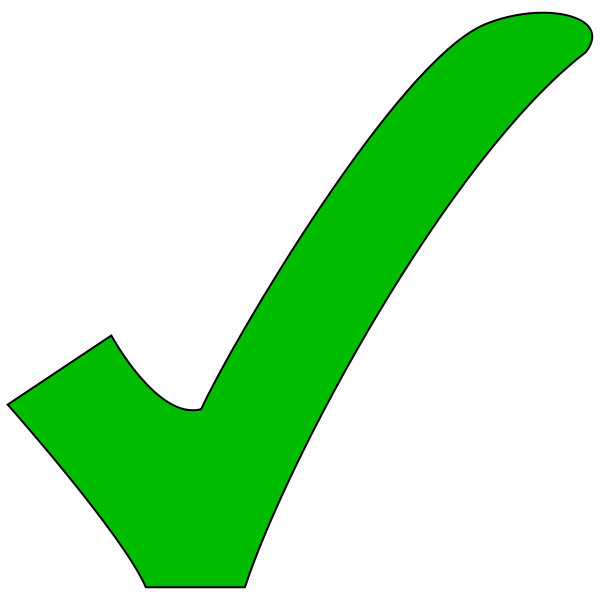 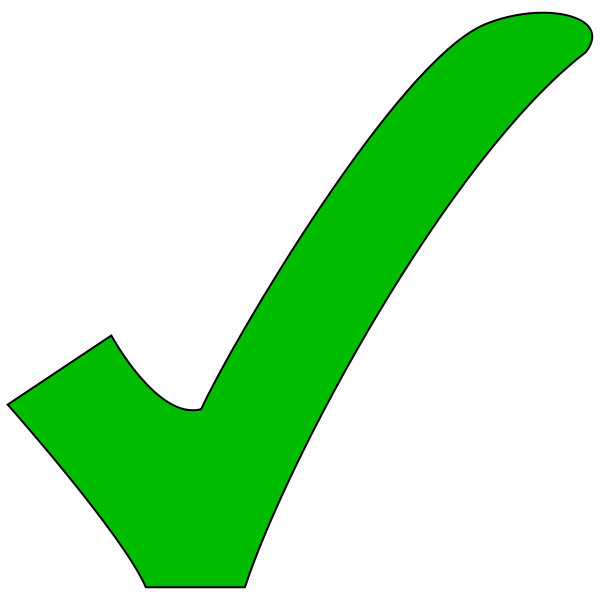 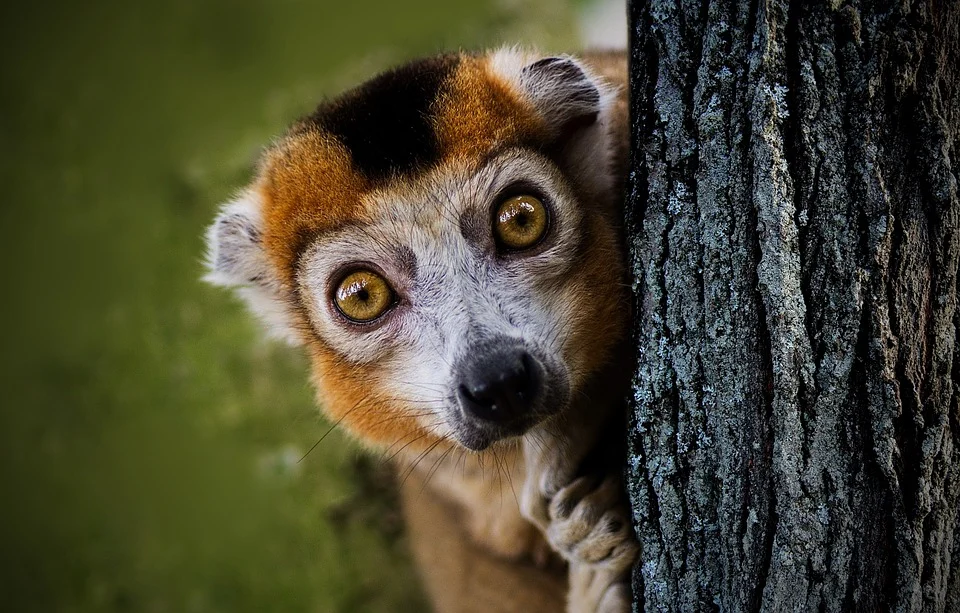 EFEKT IZNENAĐENJA

NEOBIČAN STATISTIČKI PODATAK
NEOČEKIVANA FOTOGRAFIJA
VIDEO ISJEČAK
IZREKA
POKLON
Izvor: https://pixabay.com/
8’
ZADATAK #6
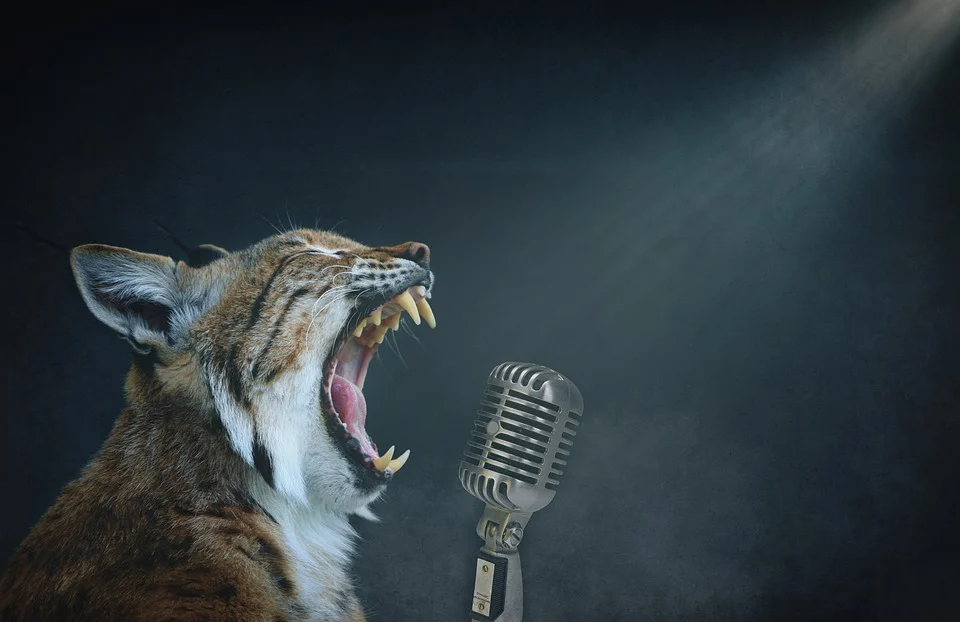 Izvor: https://pixabay.com/
PREDSTAVLJANJE IDEJA
KORACI U ORGANIZACIJI DOGAĐANJA
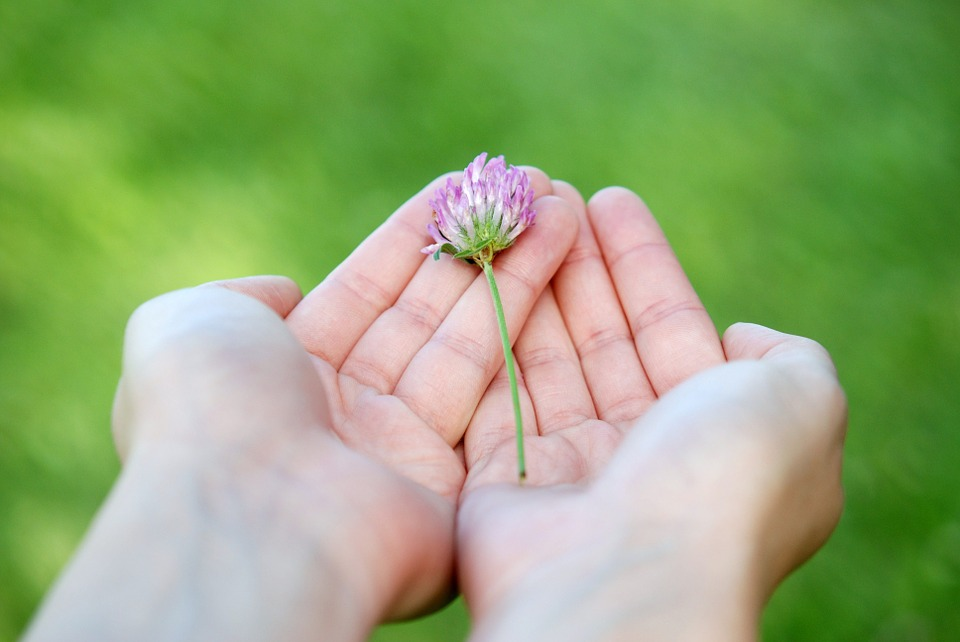 7.
Izvor: https://pixabay.com/
POLAZNICI NOSE NEŠTO SA SOBOM
FORMAT DOGAĐANJA 
CILJANA PUBLIKA
SADRŽAJ PREZENTACIJE
POZIVANJE GOSTIJU
ODABIR MULTIMEDIJE I GRAF. RJEŠENJA
EFEKT IZNENAĐENJA
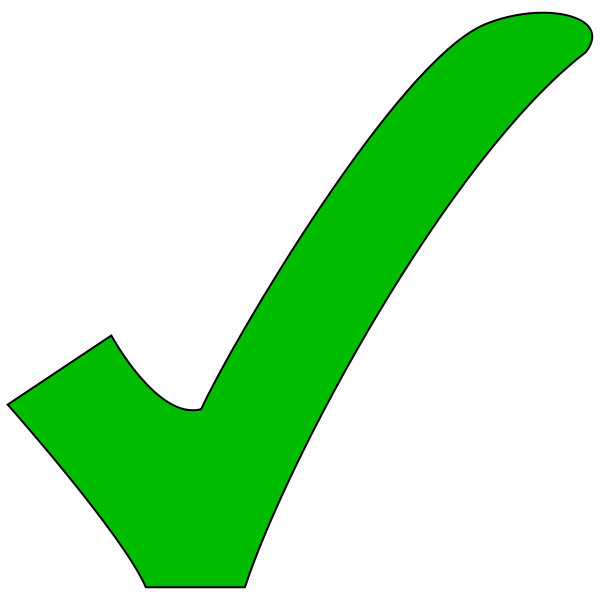 ZADATAK #7
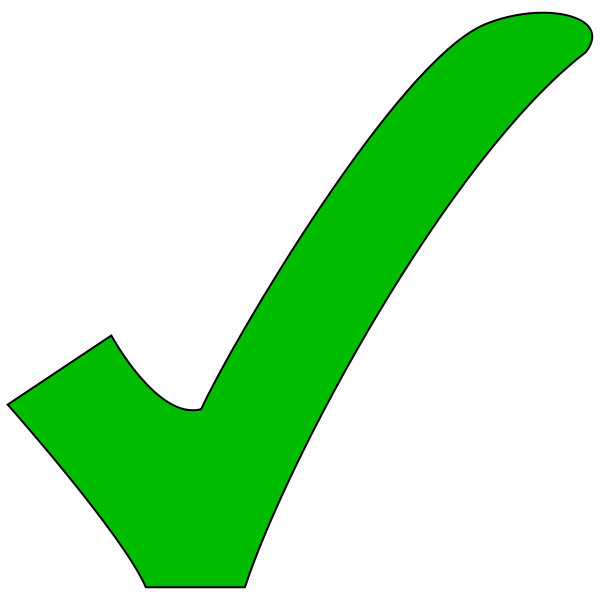 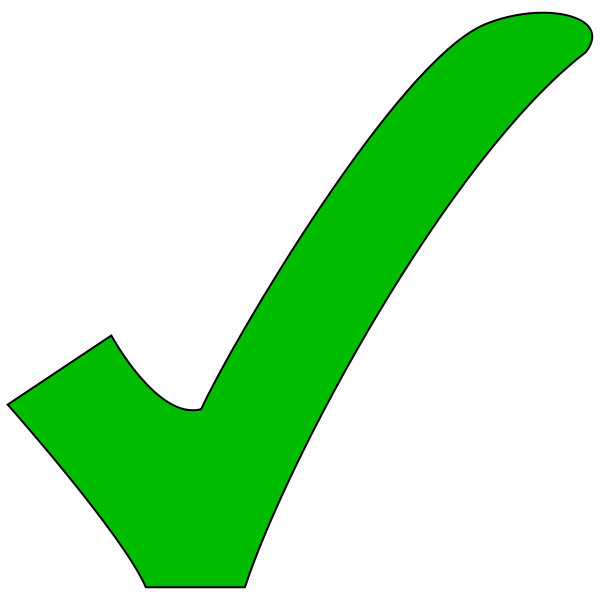 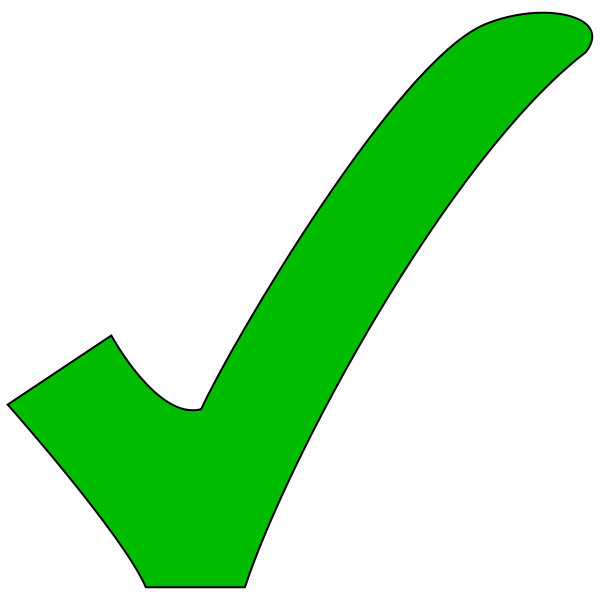 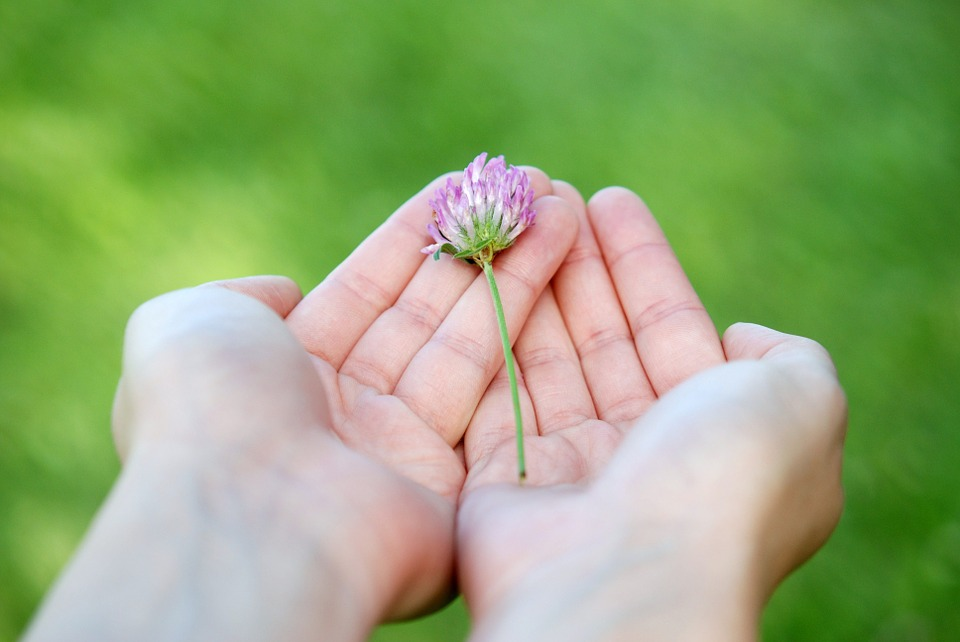 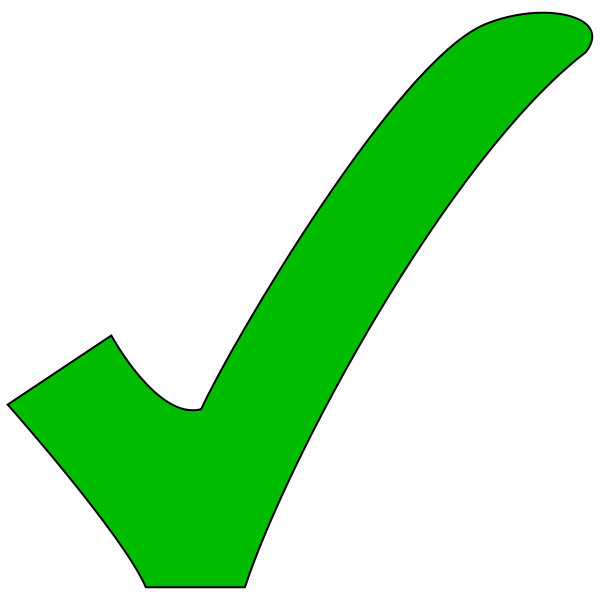 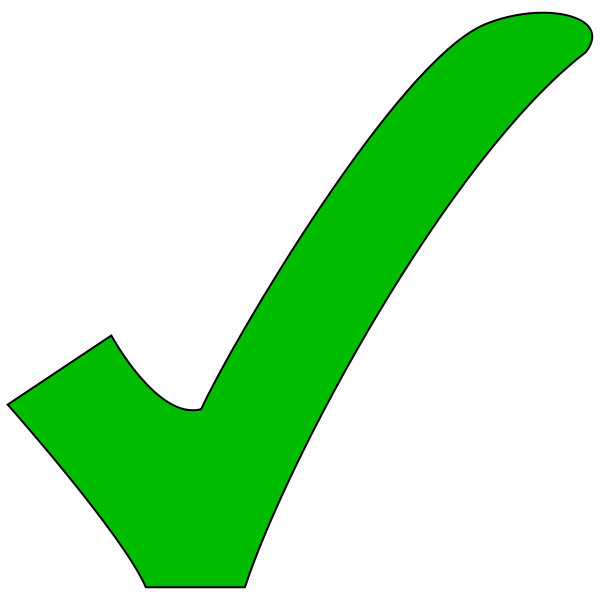 ŠTO POLAZNICI NOSE SA SOBOM?

IDEJU
VJEŠTINU
NOVO ZNANJE
SPOZNAJU
ŠALU
KONTAKTE
ISKUSTVO
Izvor: https://pixabay.com/
8’
ZADATAK #7
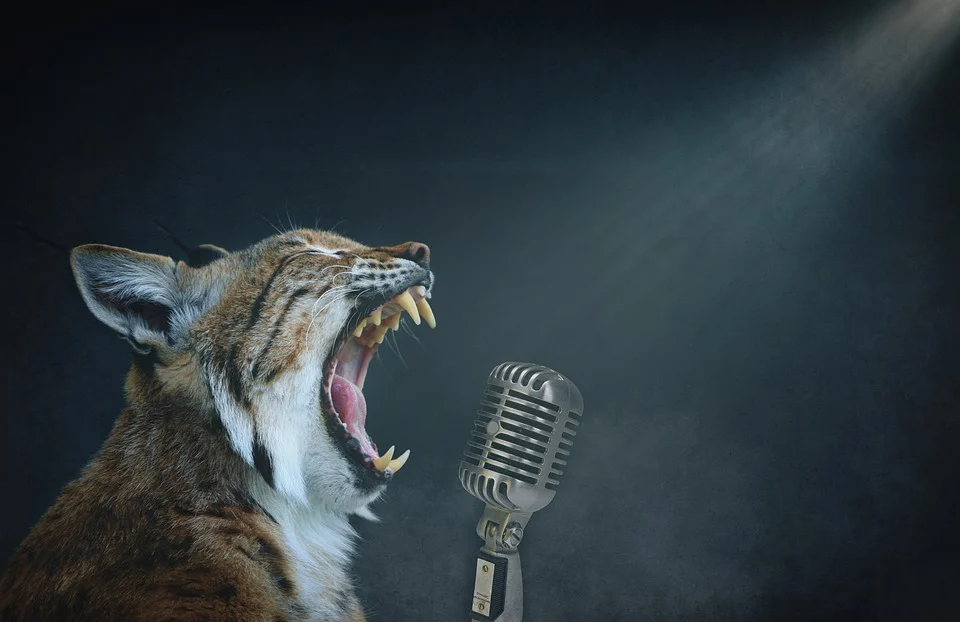 Izvor: https://pixabay.com/
PREDSTAVLJANJE IDEJA
KORACI U ORGANIZACIJI DOGAĐANJA
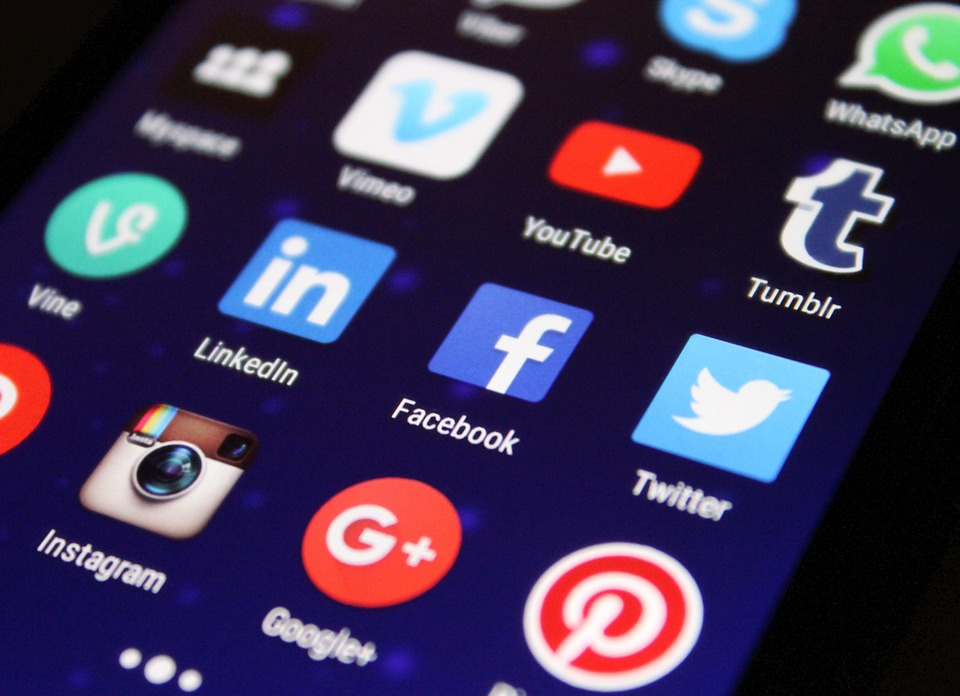 8.
Izvor: https://pixabay.com/
PR - OGLAŠAVANJE DOGAĐAJA
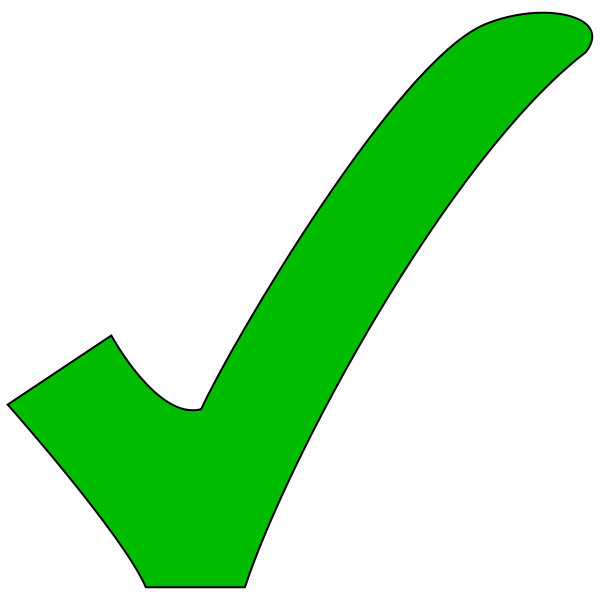 FORMAT DOGAĐANJA 
CILJANA PUBLIKA
SADRŽAJ PREZENTACIJE
POZIVANJE GOSTIJU
ODABIR MULTIMEDIJE I GRAF. RJEŠENJA
EFEKT IZNENAĐENJA
ŠTO NOSE SA SOBOM?
ZADATAK #8
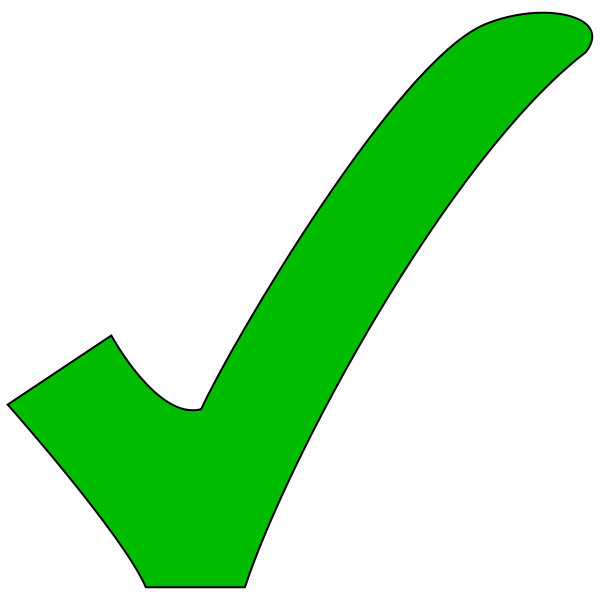 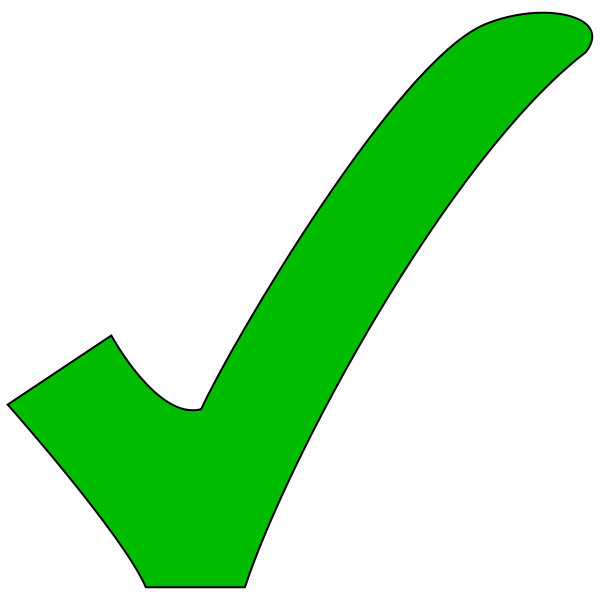 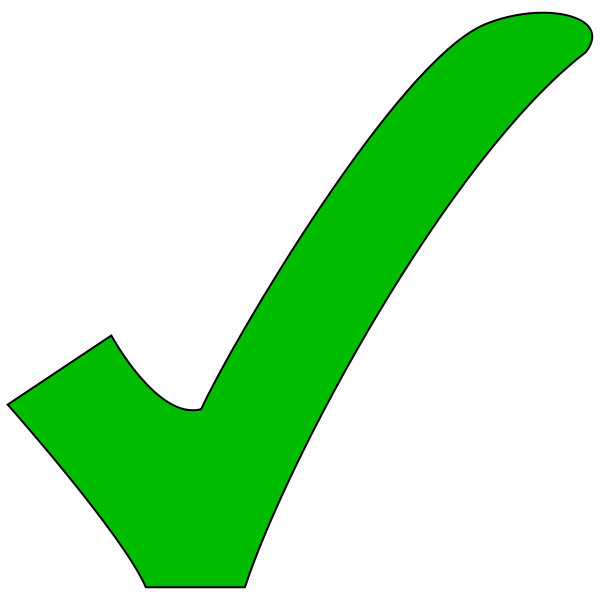 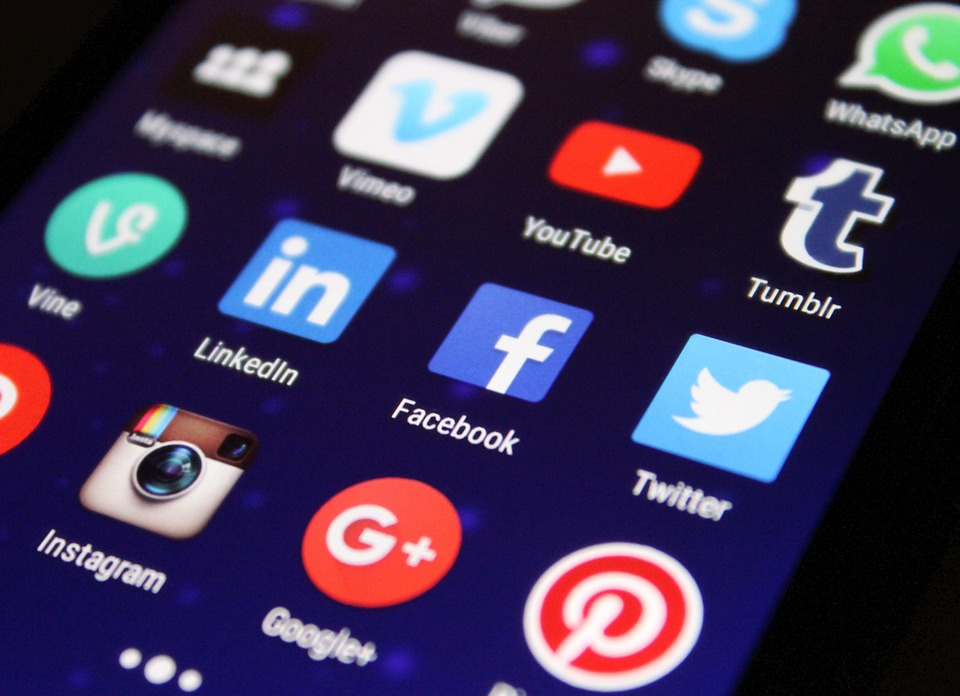 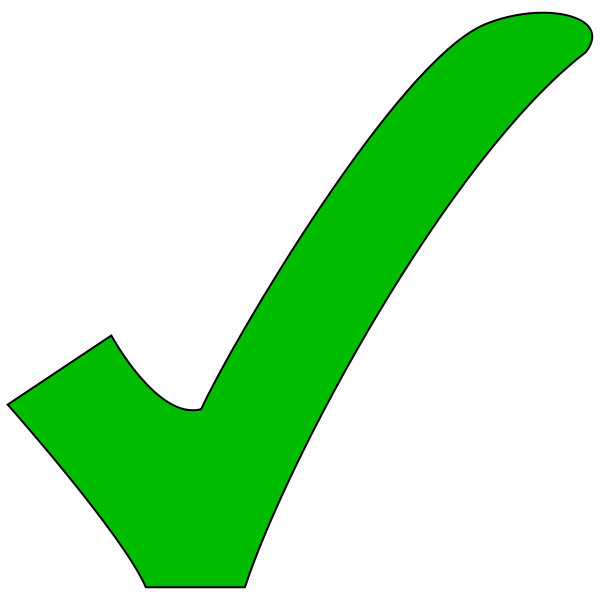 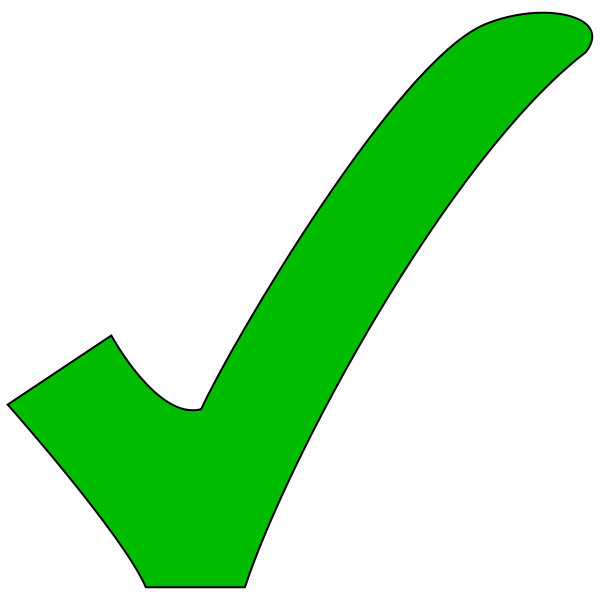 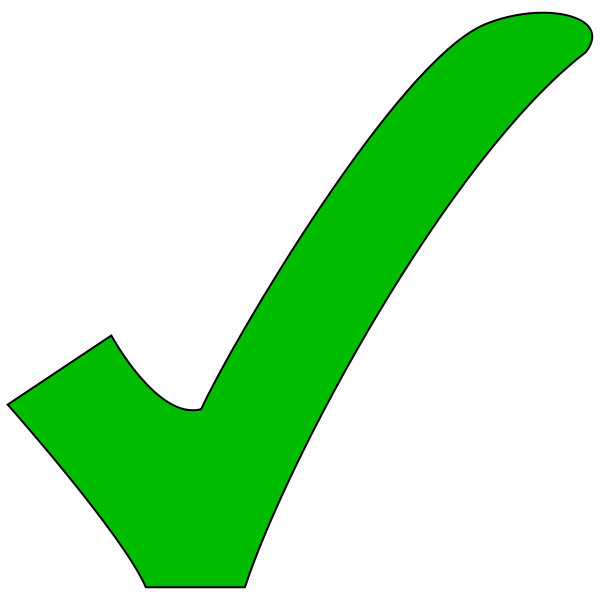 PR

GDJE ĆETE OGLASITI SVOJ DOGAĐAJ?
KAKO ĆETE POZVATI SVOJE GOSTE?
KAKO ĆETE POSTIĆI VEĆU POSJEĆENOST?
KOJE KOMUNIKACIJSKE KANALE ĆETE KORISTITI?
KAKO ĆETE POTAKNUTI POLAZNIKE NA DIJELJENJE INFORMACIJU O DOGAĐAJU?
Izvor: https://pixabay.com/
8’
ZADATAK #8
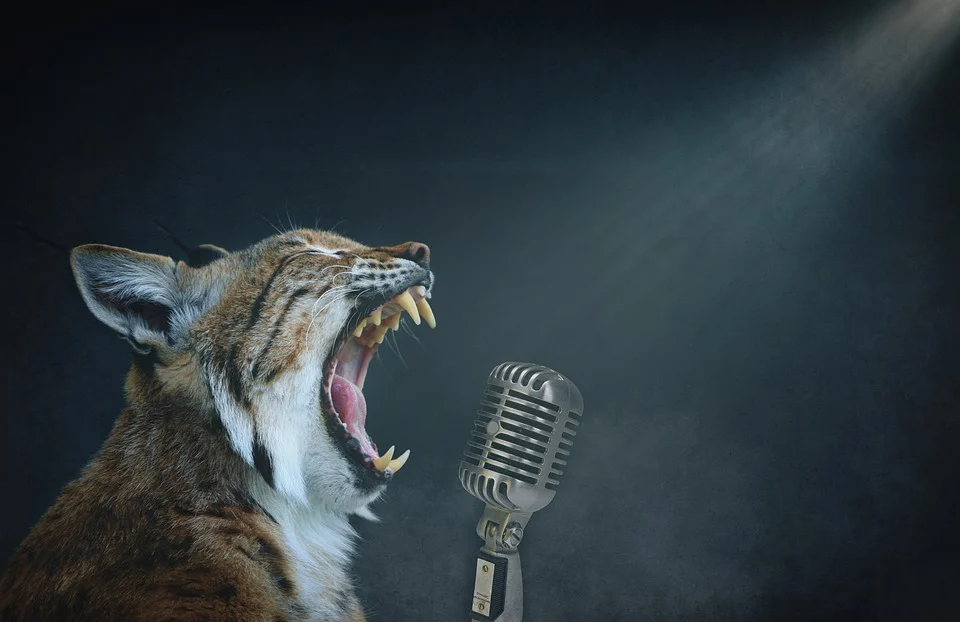 Izvor: https://pixabay.com/
PREDSTAVLJANJE IDEJA
KORACI U ORGANIZACIJI DOGAĐANJA
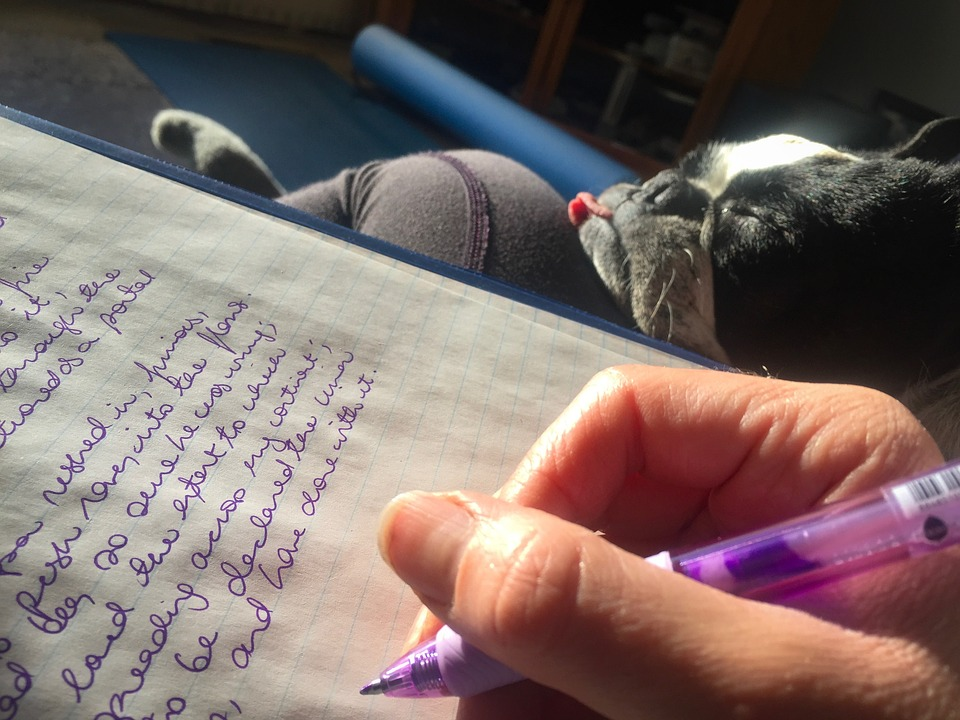 9.
Izvor: https://pixabay.com/
PRIPREMA TEKSTA I SCENARIJA DOGAĐANJA
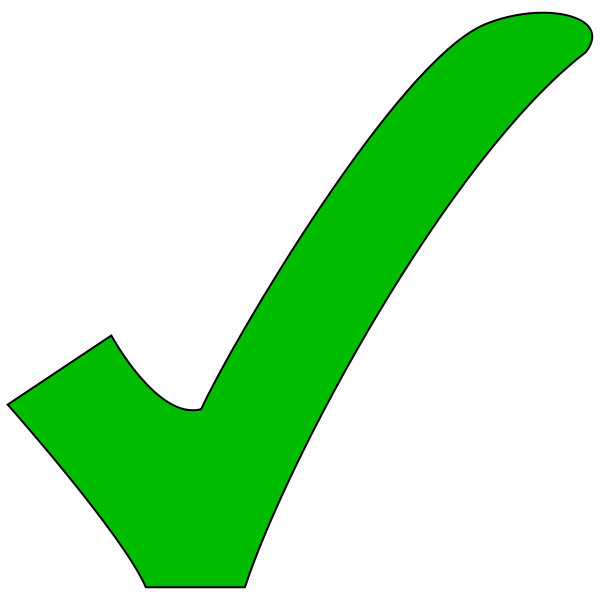 FORMAT DOGAĐANJA 
CILJANA PUBLIKA
SADRŽAJ PREZENTACIJE
POZIVANJE GOSTIJU
ODABIR MULTIMEDIJE I GRAF. RJEŠENJA
EFEKT IZNENAĐENJA
ŠTO NOSE SA SOBOM?
PR
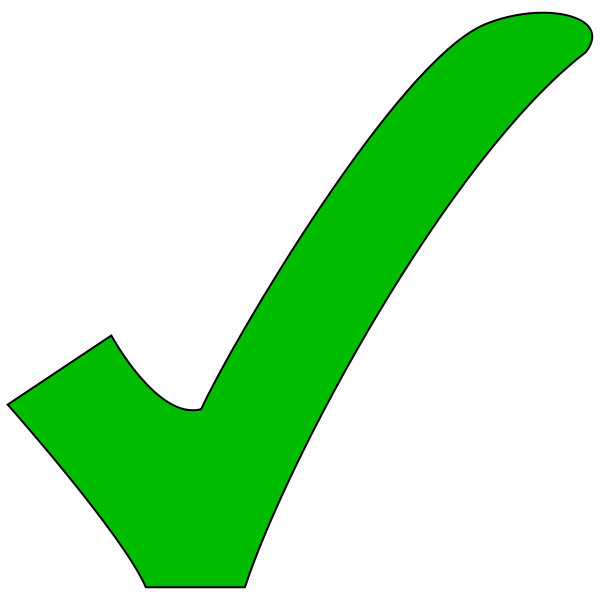 ZADATAK #9
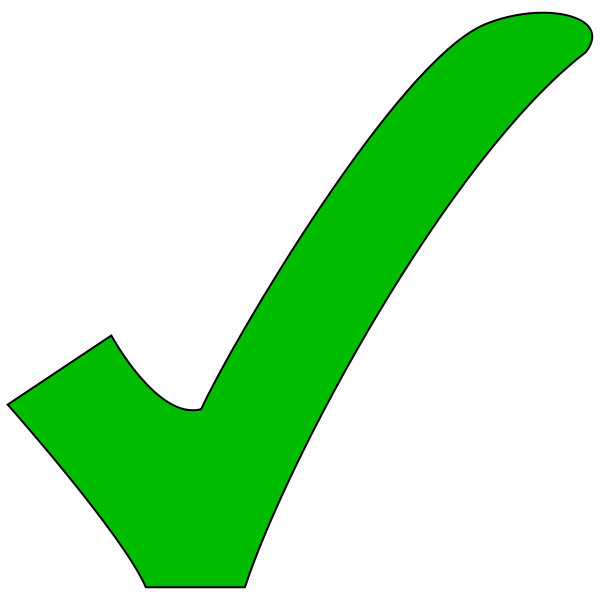 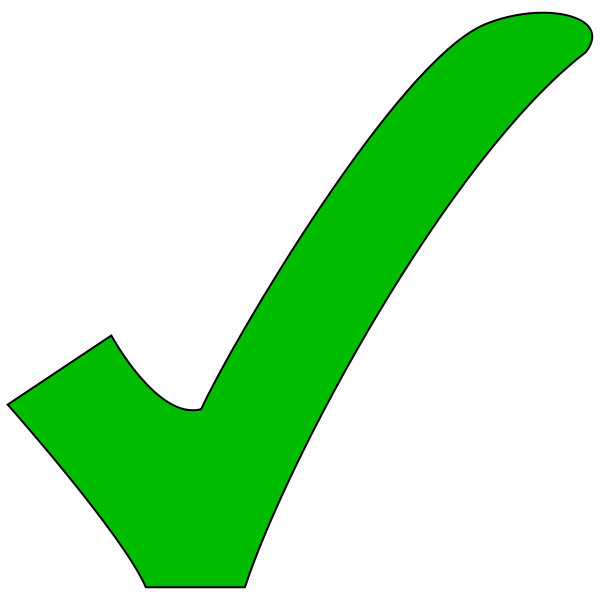 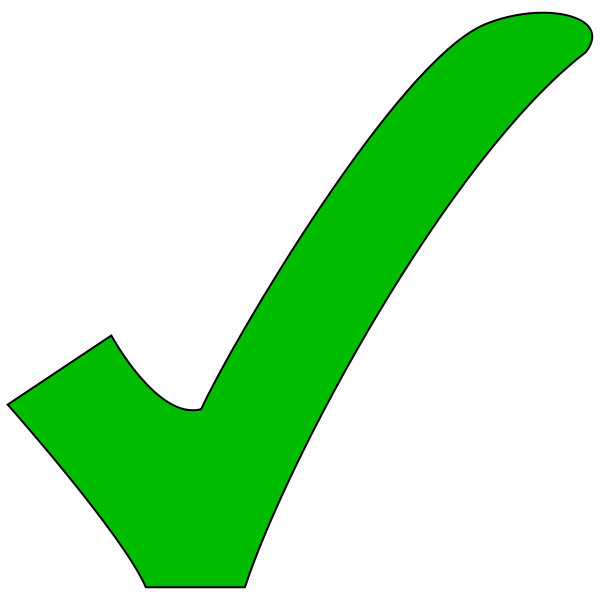 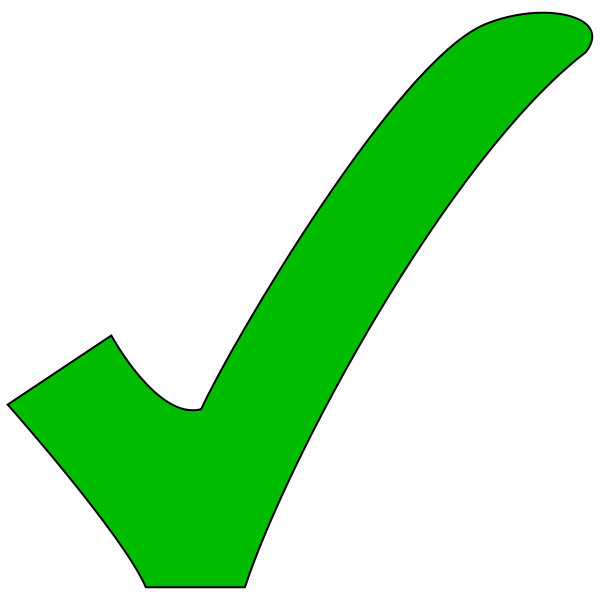 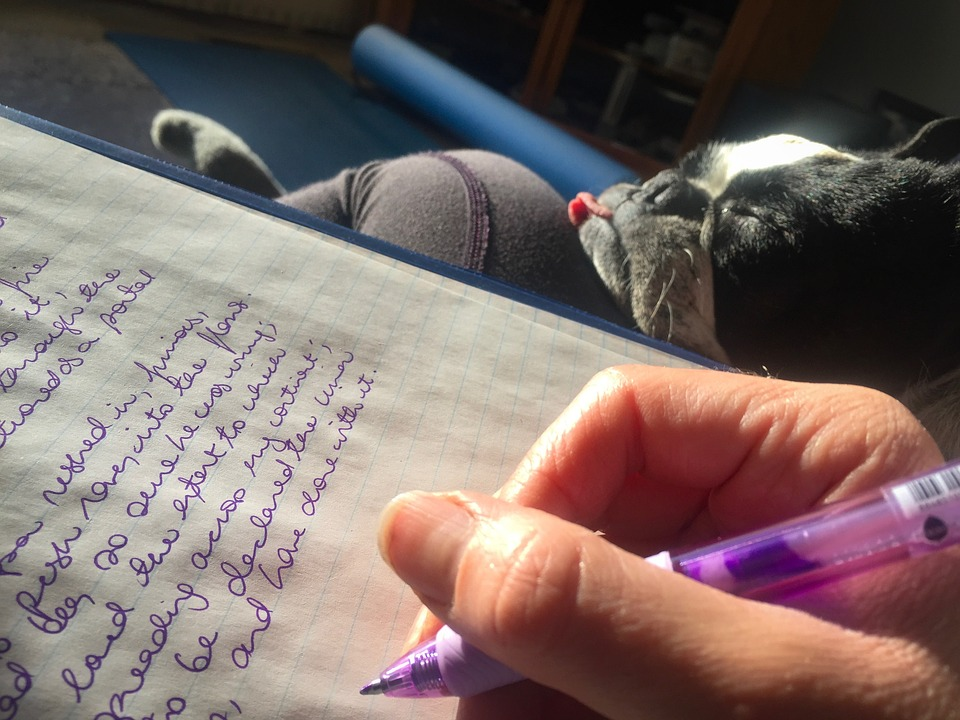 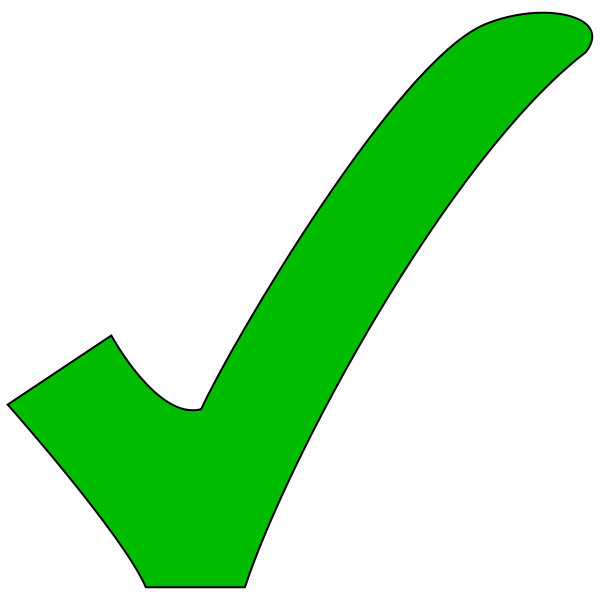 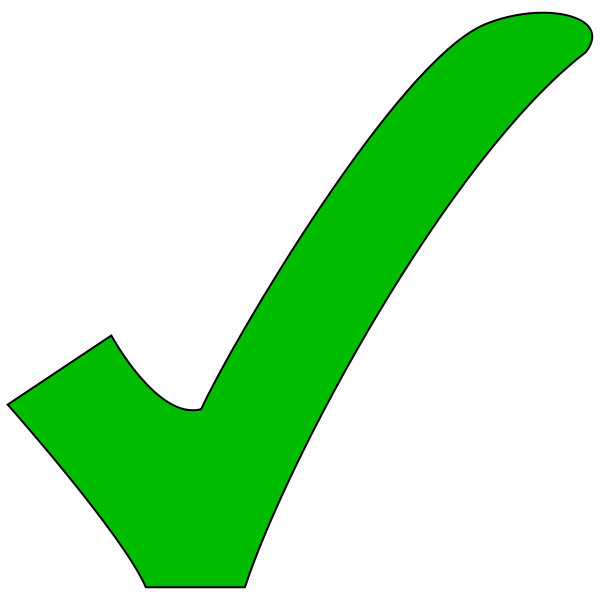 PRIPREMANJE TEKSTA I SCENARIJA DOGAĐANJA

PRIPREMANJE PREZENTACIJE
PODJELA ULOGA I DIJELOVA PREZENTIRANJA
SASTAVLJANJE SCENARIJA DOGAĐAJA
OZNAČAVANJE BOJAMA
PROBE I TESTIRANJE ALATA
Izvor: https://pixabay.com/
8’
ZADATAK #9
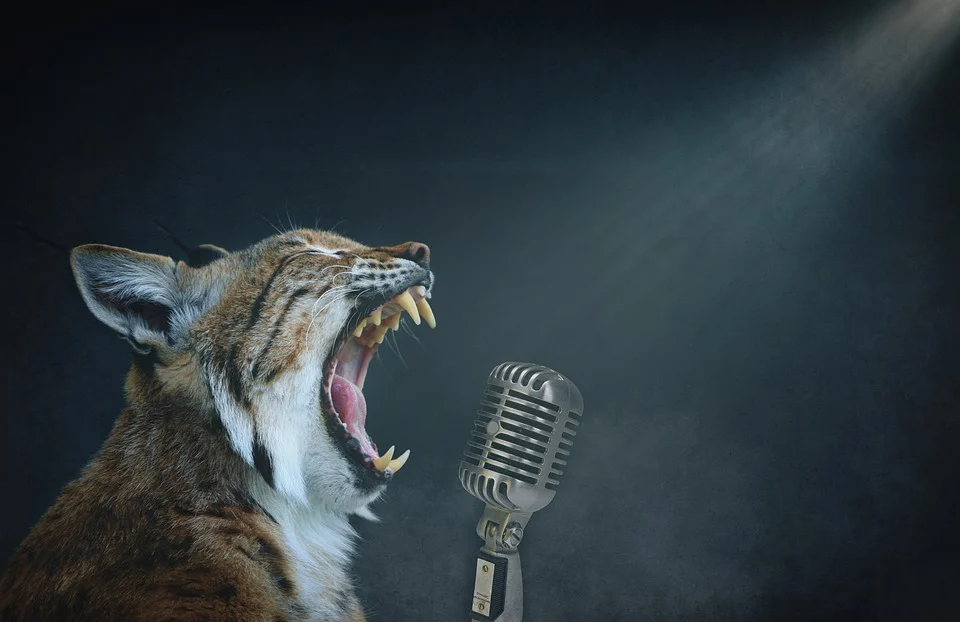 Izvor: https://pixabay.com/
PREDSTAVLJANJE IDEJA
KORACI U ORGANIZACIJI DOGAĐANJA
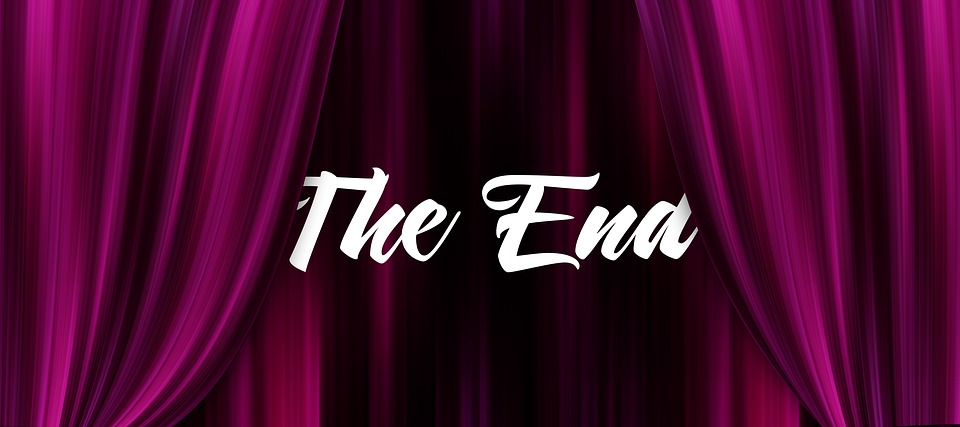 10.
Izvor: https://pixabay.com/
ZATVARANJE DOGAĐAJA I DISEMINACIJA
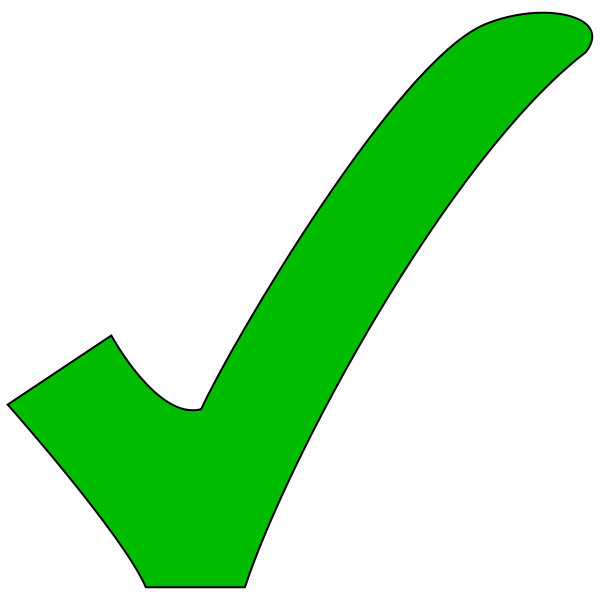 FORMAT DOGAĐANJA 
CILJANA PUBLIKA
SADRŽAJ PREZENTACIJE
POZIVANJE GOSTIJU
ODABIR MULTIMEDIJE I GRAF. RJEŠENJA
EFEKT IZNENAĐENJA
ŠTO NOSE SA SOBOM?
PR
PRIPREMANJE TEKSTA I SCENARIJA
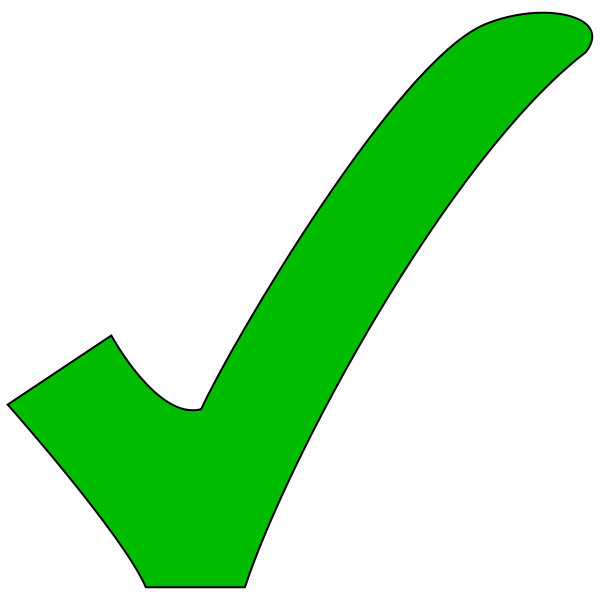 ZADATAK #10
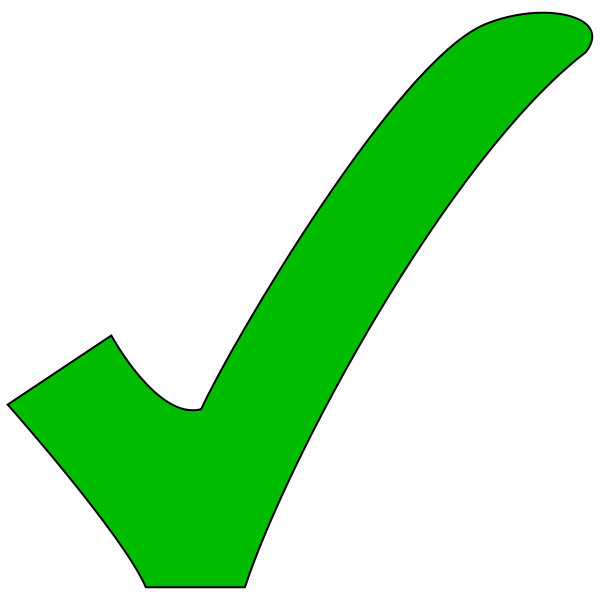 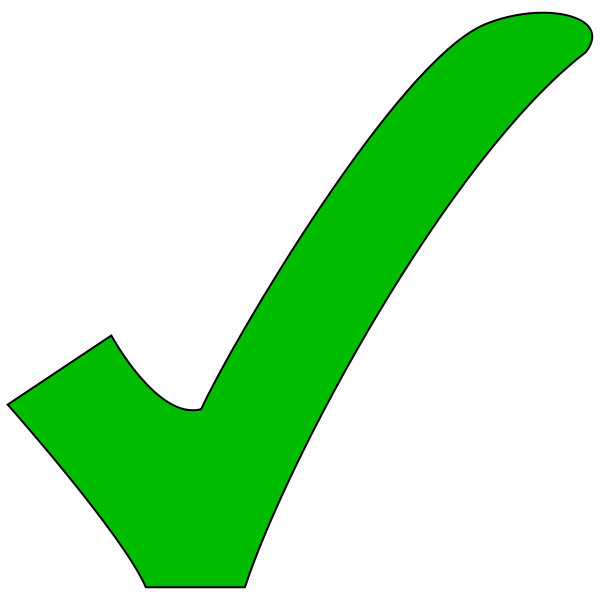 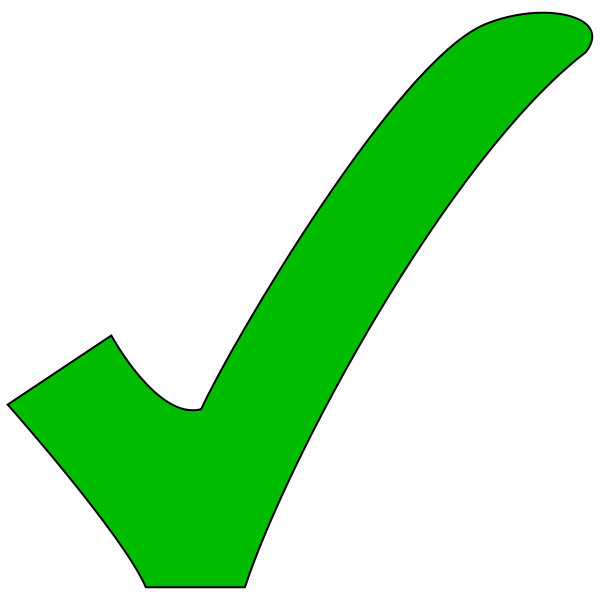 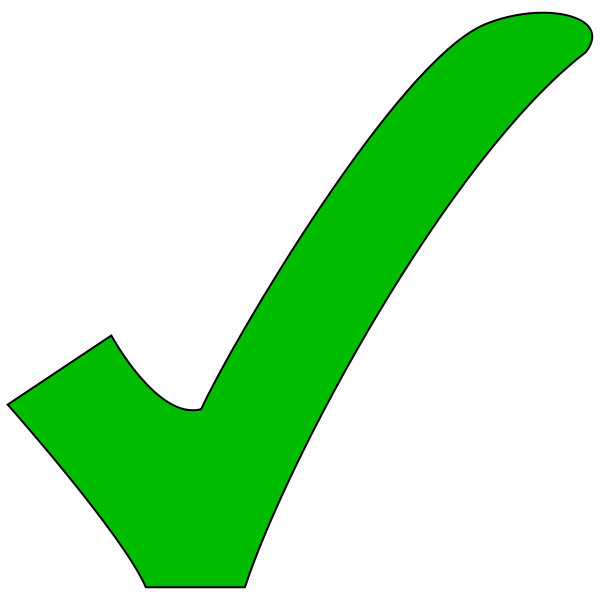 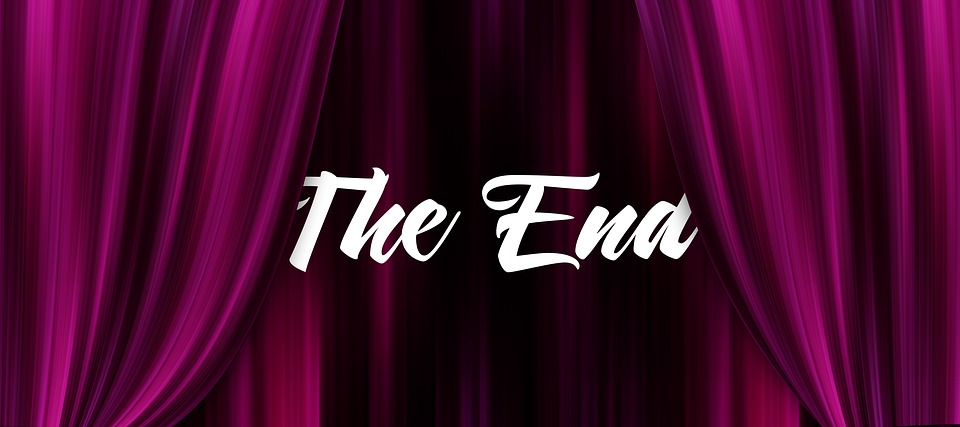 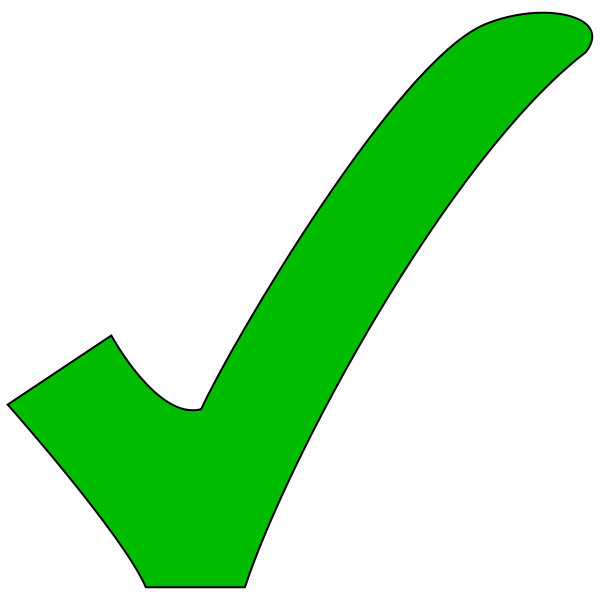 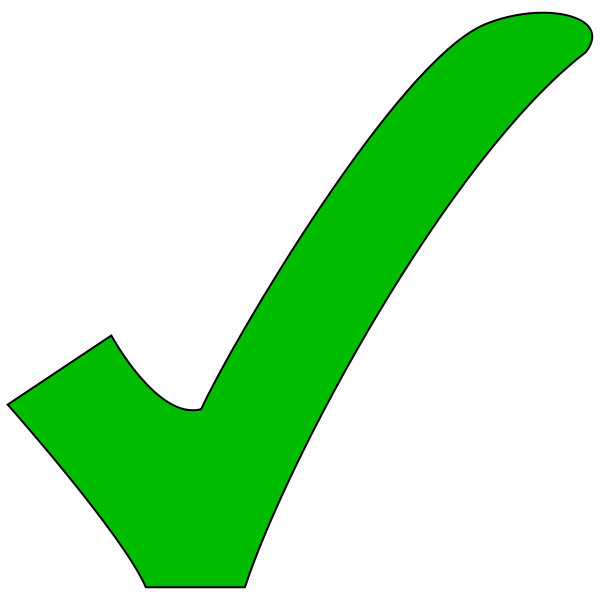 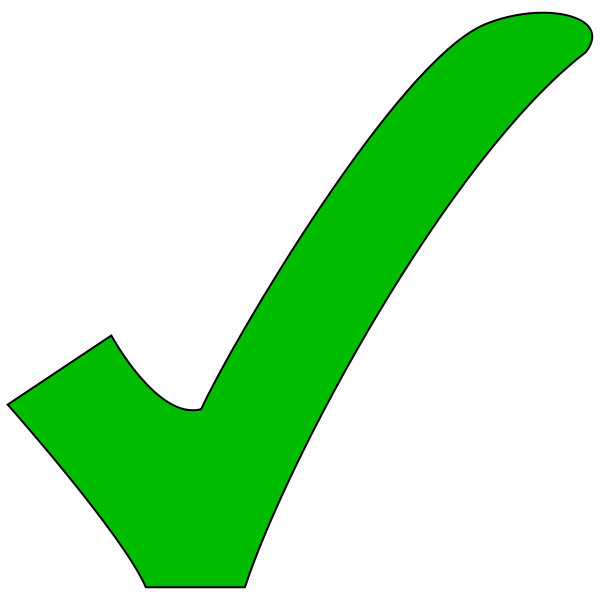 ZATVARANJE DOGAĐAJA I DISEMINACIJA

KRATAK OSVRT NA DOGAĐANJE
ODGOVARANJE NA PITANJA
OSTAVITI KONTAKTE 
INFORMIRATI O NAČINU PODJELE MATERIJALA I POTVRDA
POZVATI SUDIONIKE NA ISPUNJAVANJE EVALUACIJE
POZVATI SUDIONIKE NA SLJEDEĆE DOGAĐANJE
POSLATI GOSTIMA PORUKU ZAHVALE
Izvor: https://pixabay.com/
8’
ZADATAK #10
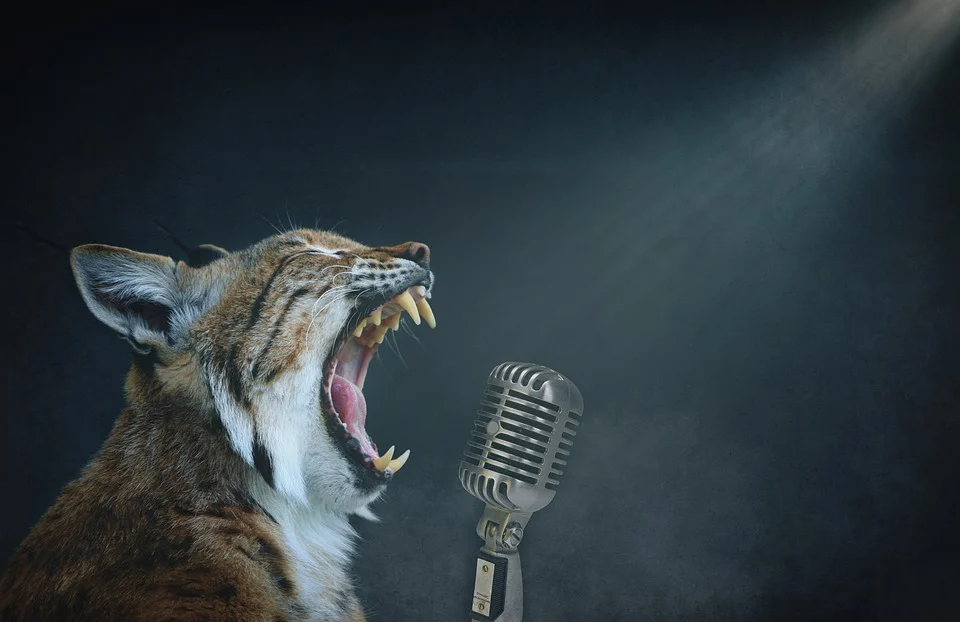 Izvor: https://pixabay.com/
PREDSTAVLJANJE IDEJA
Evaluacija
Pojedinih dijelova događanja
Cjelokupnog procesa

Evaluacijski kriteriji:
Korisnost
Učinkovitost
Djelotvornost
Relevantnost
Održivost
EVALUACIJSKI UPITNIK

https://bit.ly/diginf21
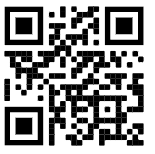 HVALA NA POZORNOSTI!
natasa.ljubic-klemse@skole.hr
tomislav.pavlovic1@skole.hr